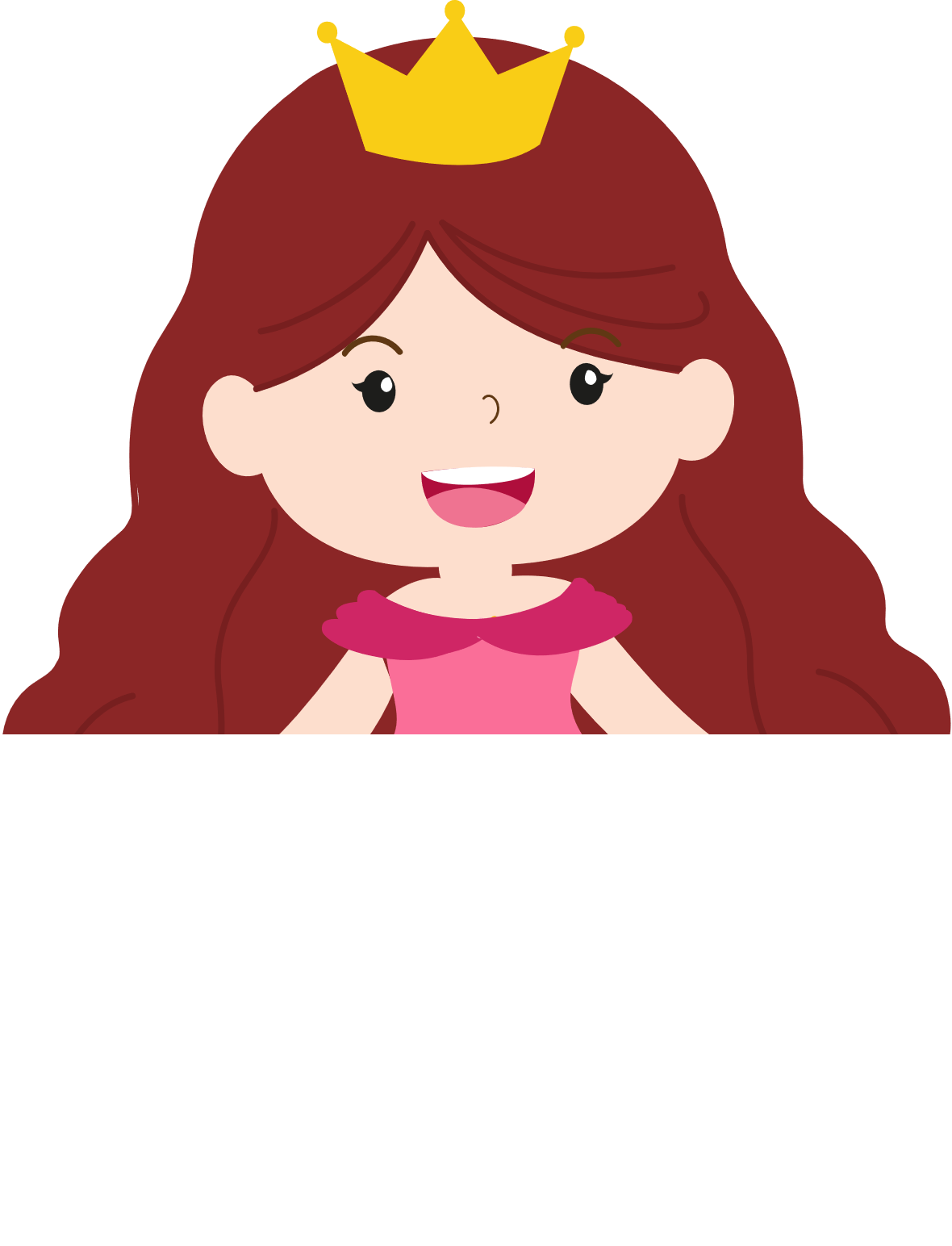 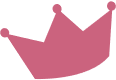 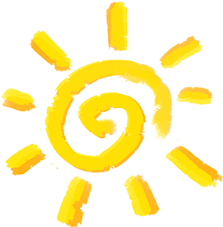 Thứ .....ngày.....tháng......năm 2023
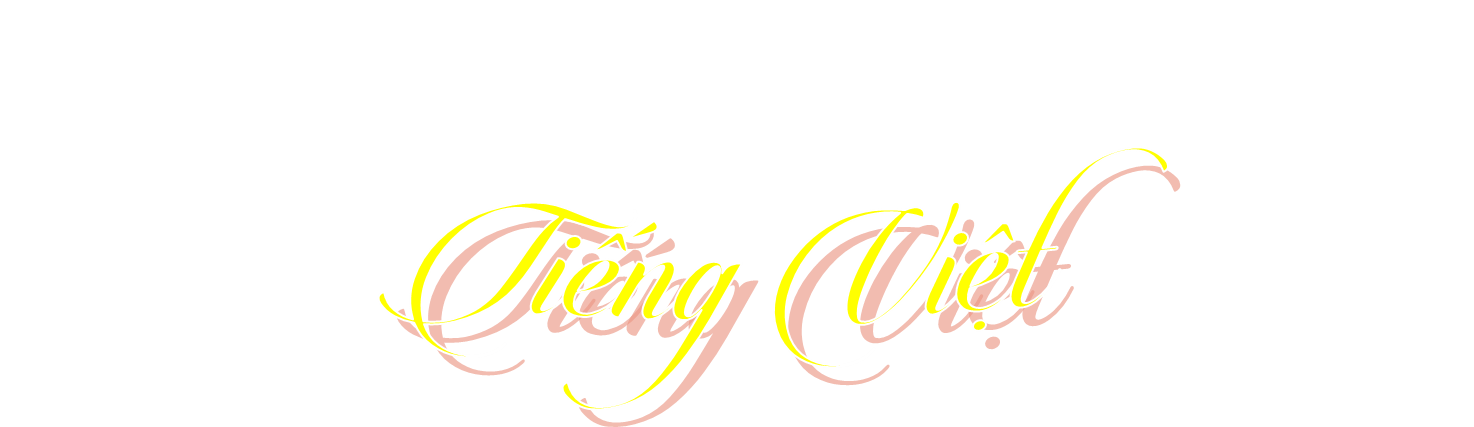 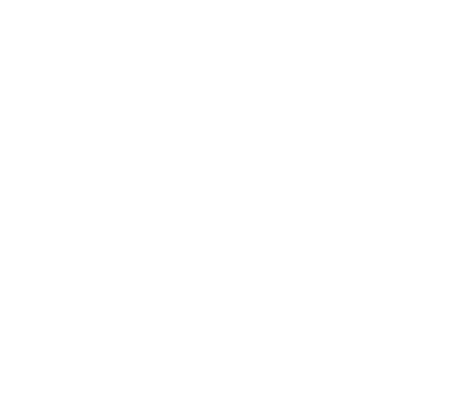 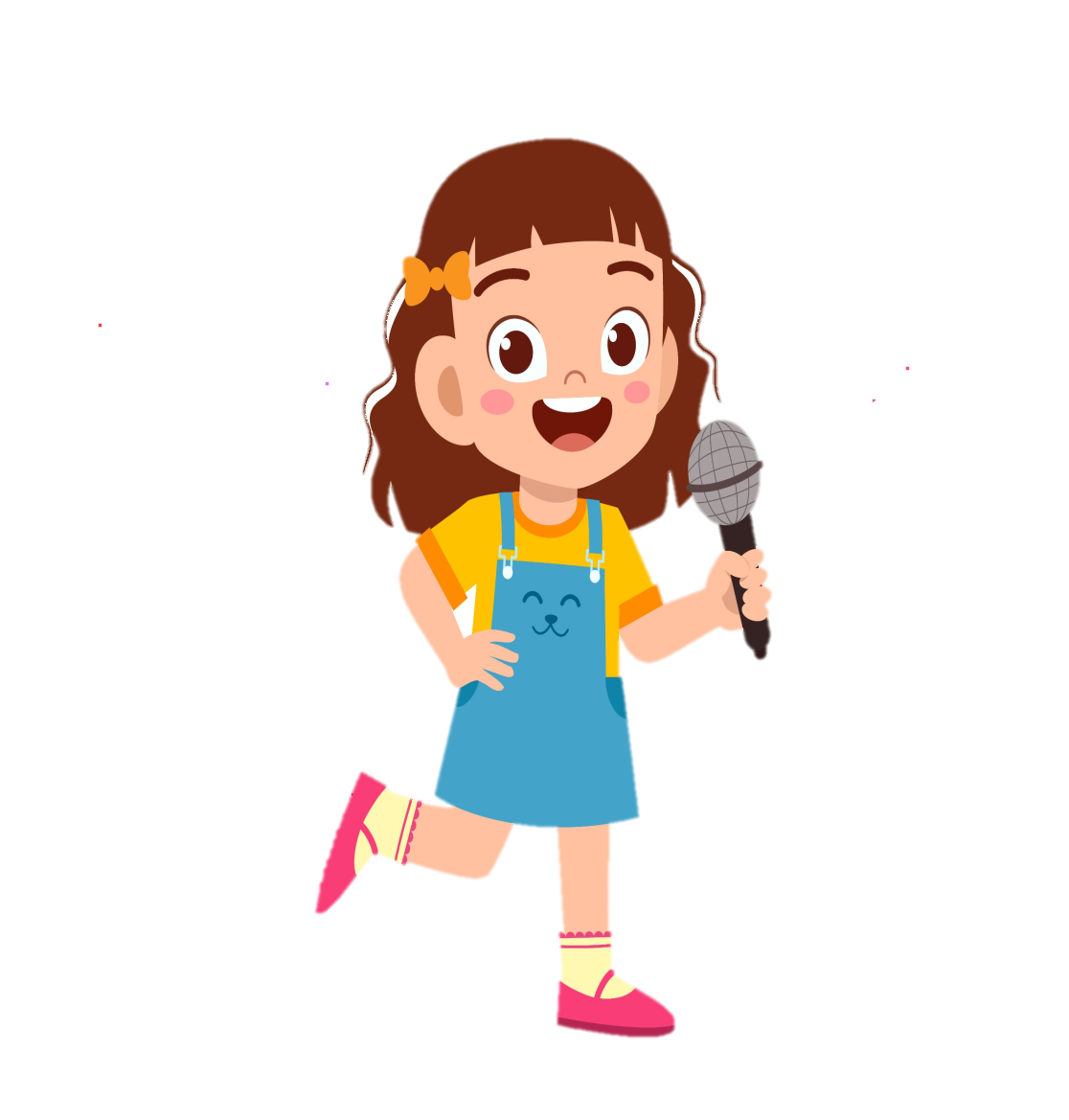 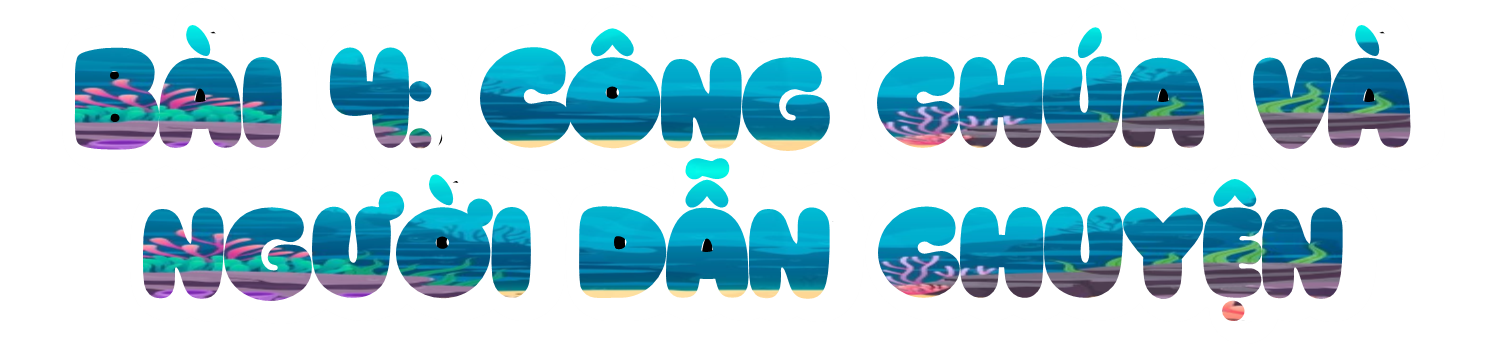 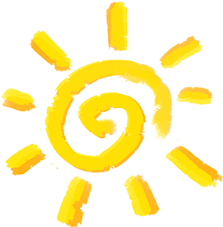 [Speaker Notes: Thiết kế: Hương Thảo – Zalo 0972.115.126. Các nick khác đều là giả mạo, ăn cắp chất xám]
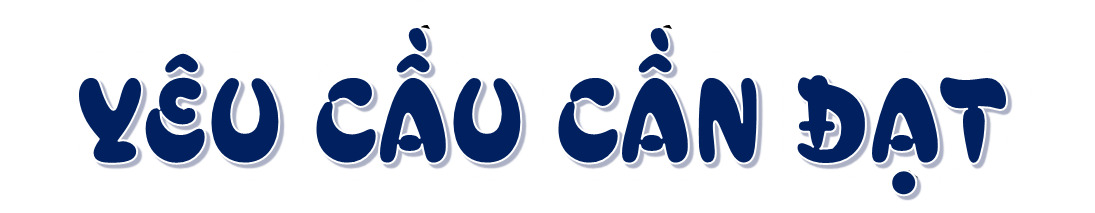 Đọc đúng từ ngữ, câu, đoạn và toàn bộ câu chuyện Công chúa và người dẫn chuyện. Biết đọc diễn cảm phù hợp với lời của mỗi nhân vật trong câu chuyện
Nhận biết được đặc điểm của từng nhân vật trong câu chuyện. Hiểu được suy nghĩ của nhân vật thông qua lời nói, hành động của nhân vật.
      Hiểu điều tác giả muốn nói qua câu chuyện:        Cũng như các loài hoa, mỗi người có vẻ đẹp và giá trị riêng.
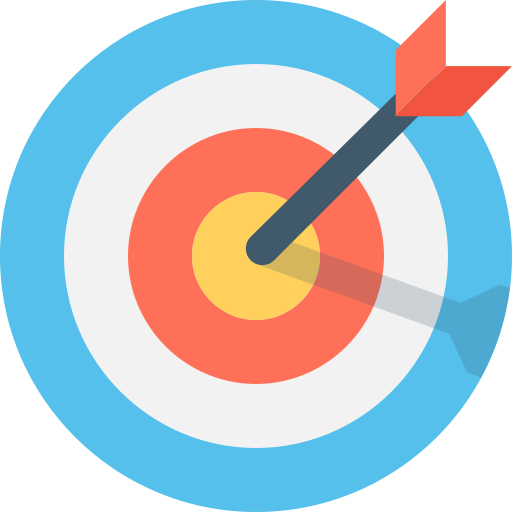 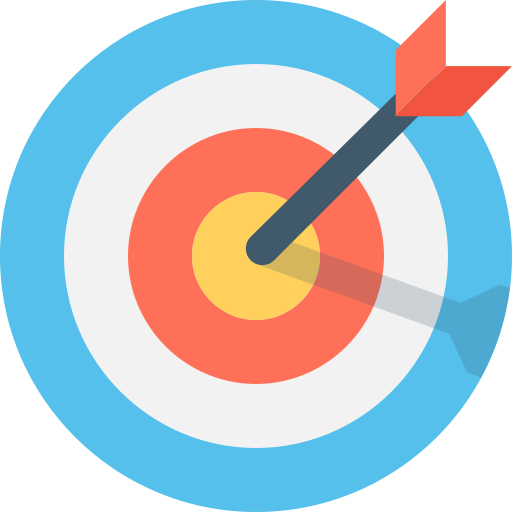 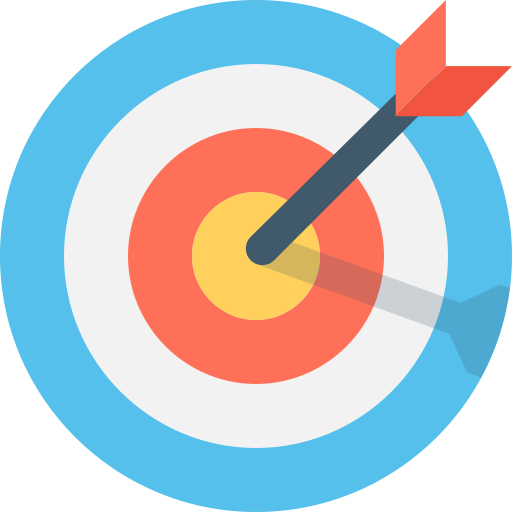 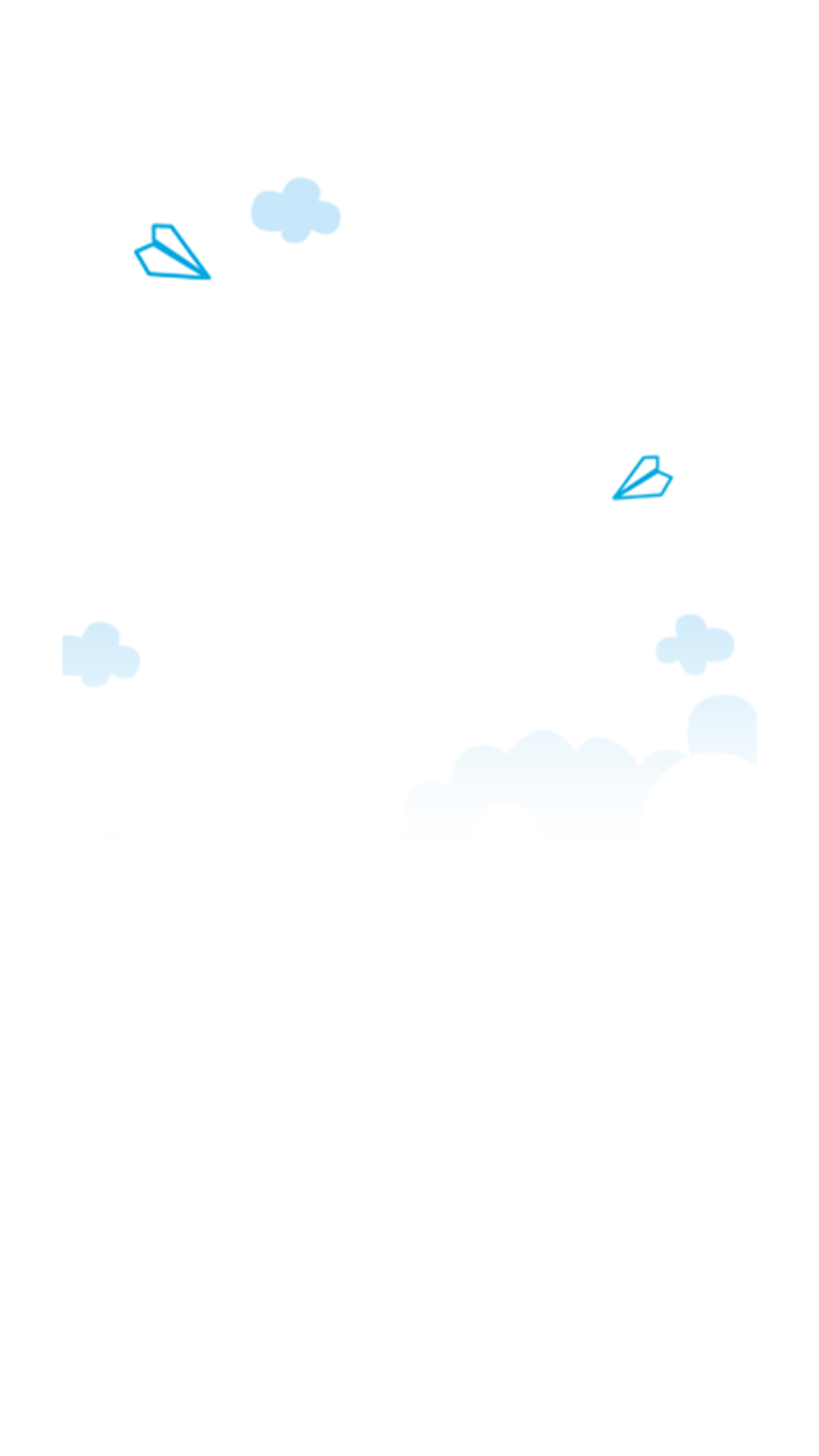 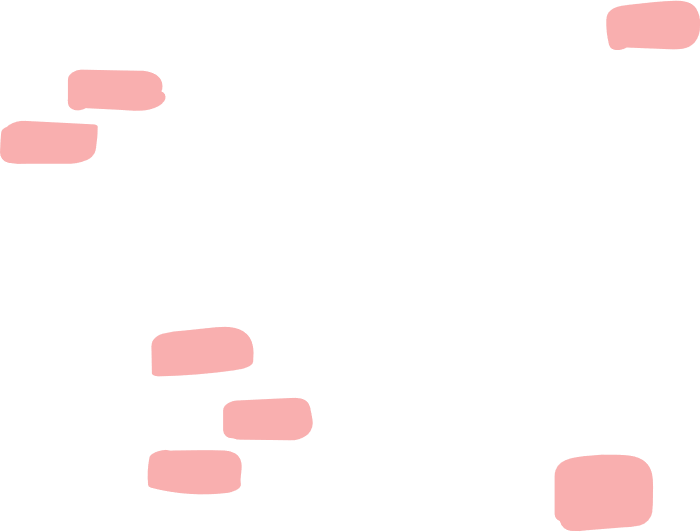 Khởi động
Khởi động
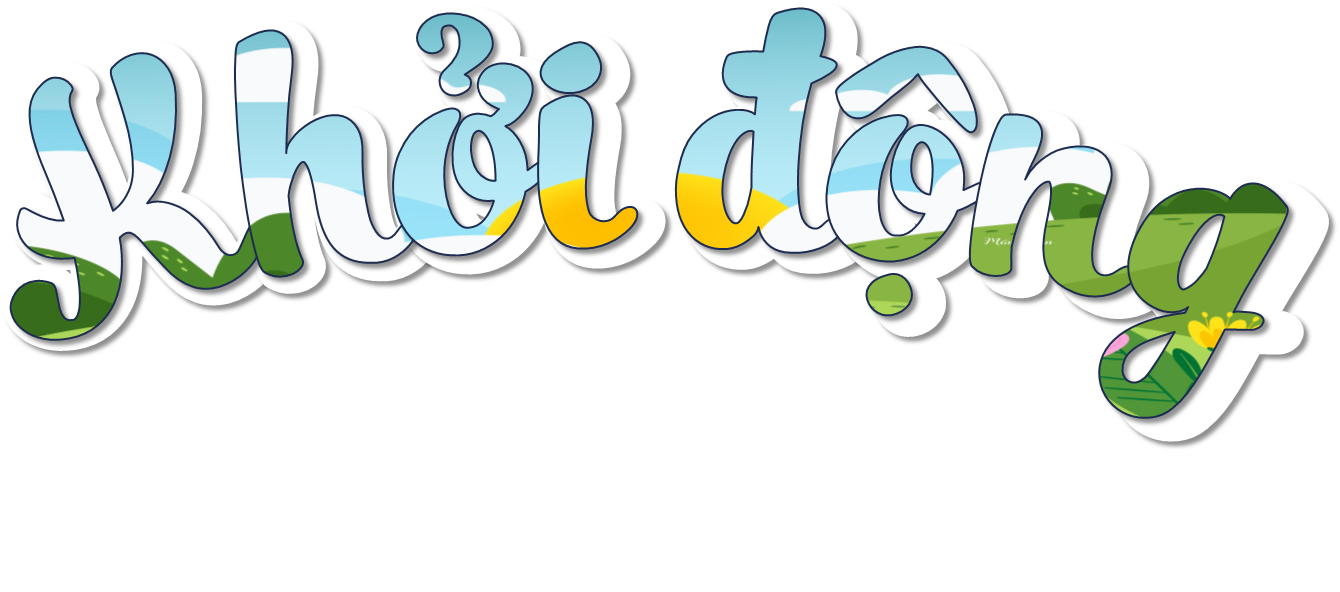 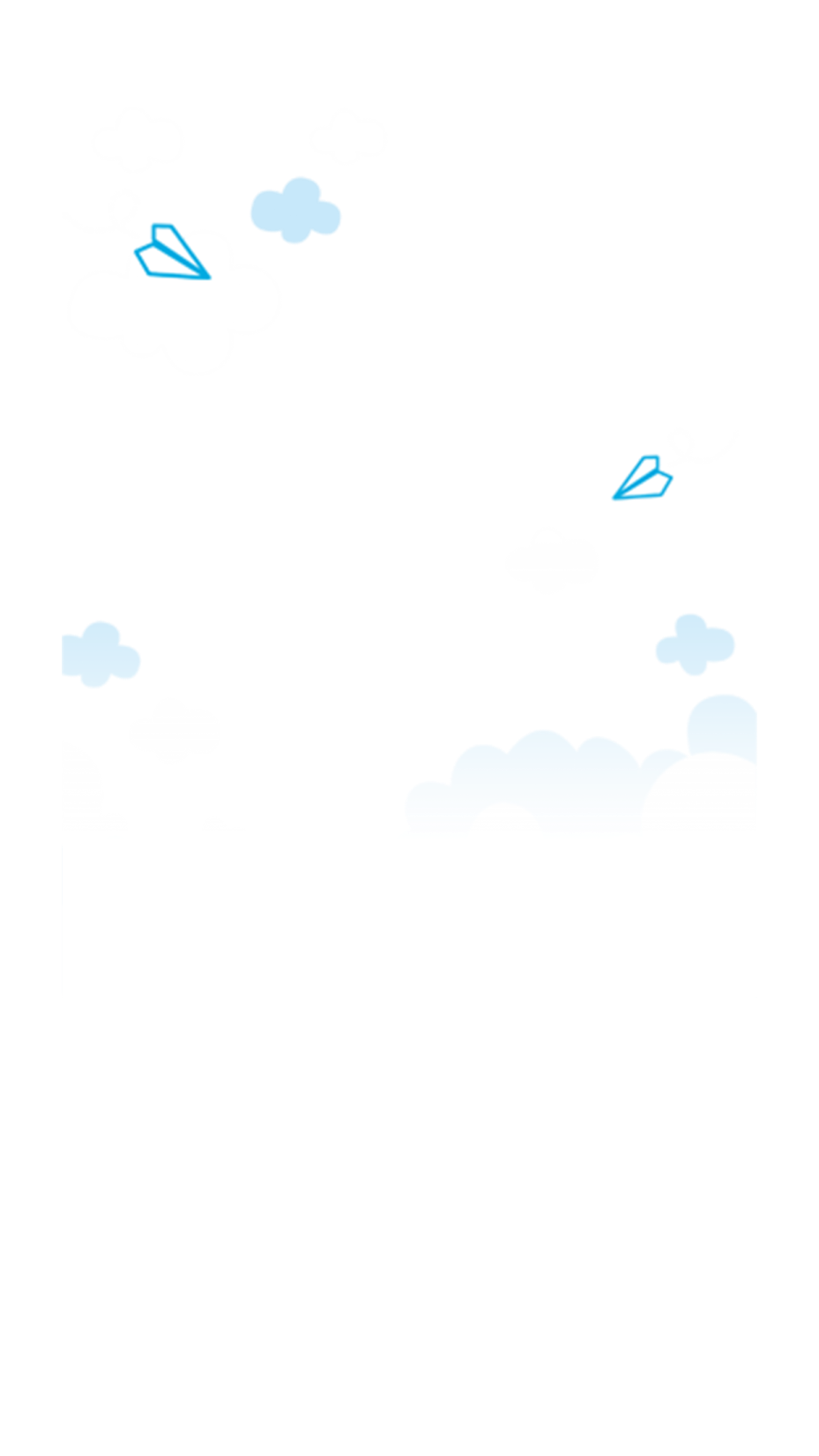 Học tiếp
GAME HỘP QUÀ BÍ MẬT
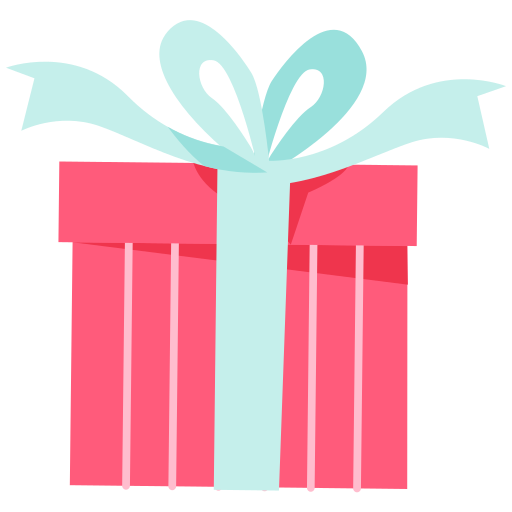 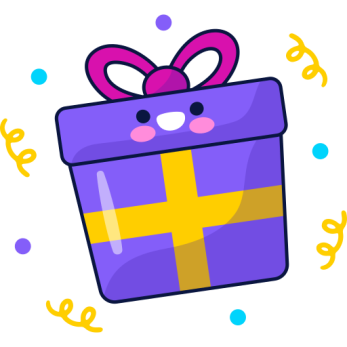 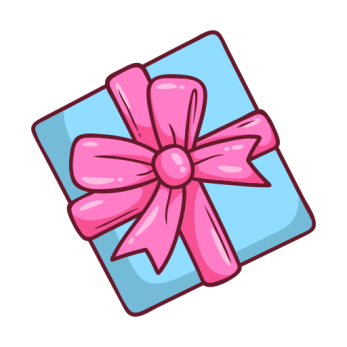 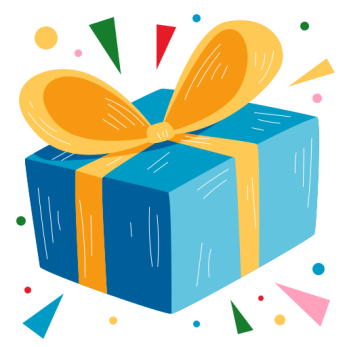 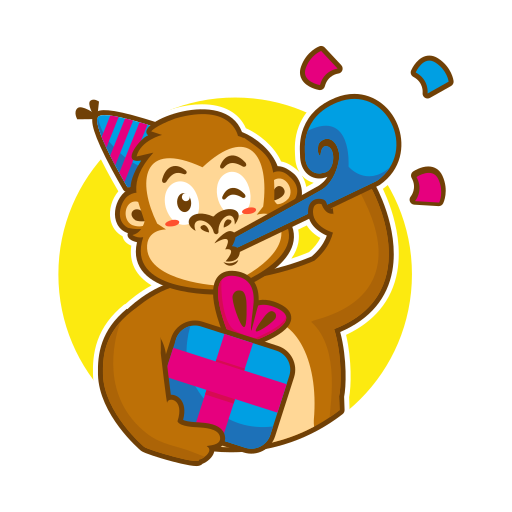 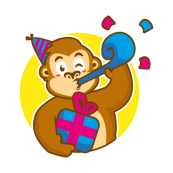 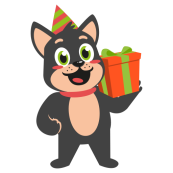 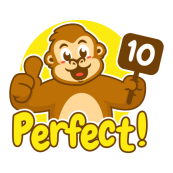 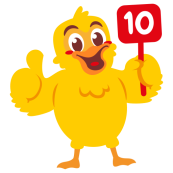 CHỌN HỘP QUÀ NHÉ!
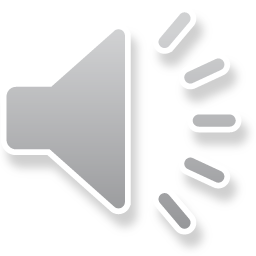 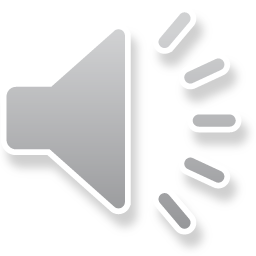 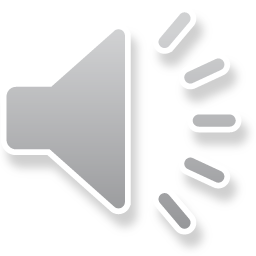 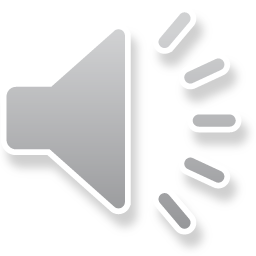 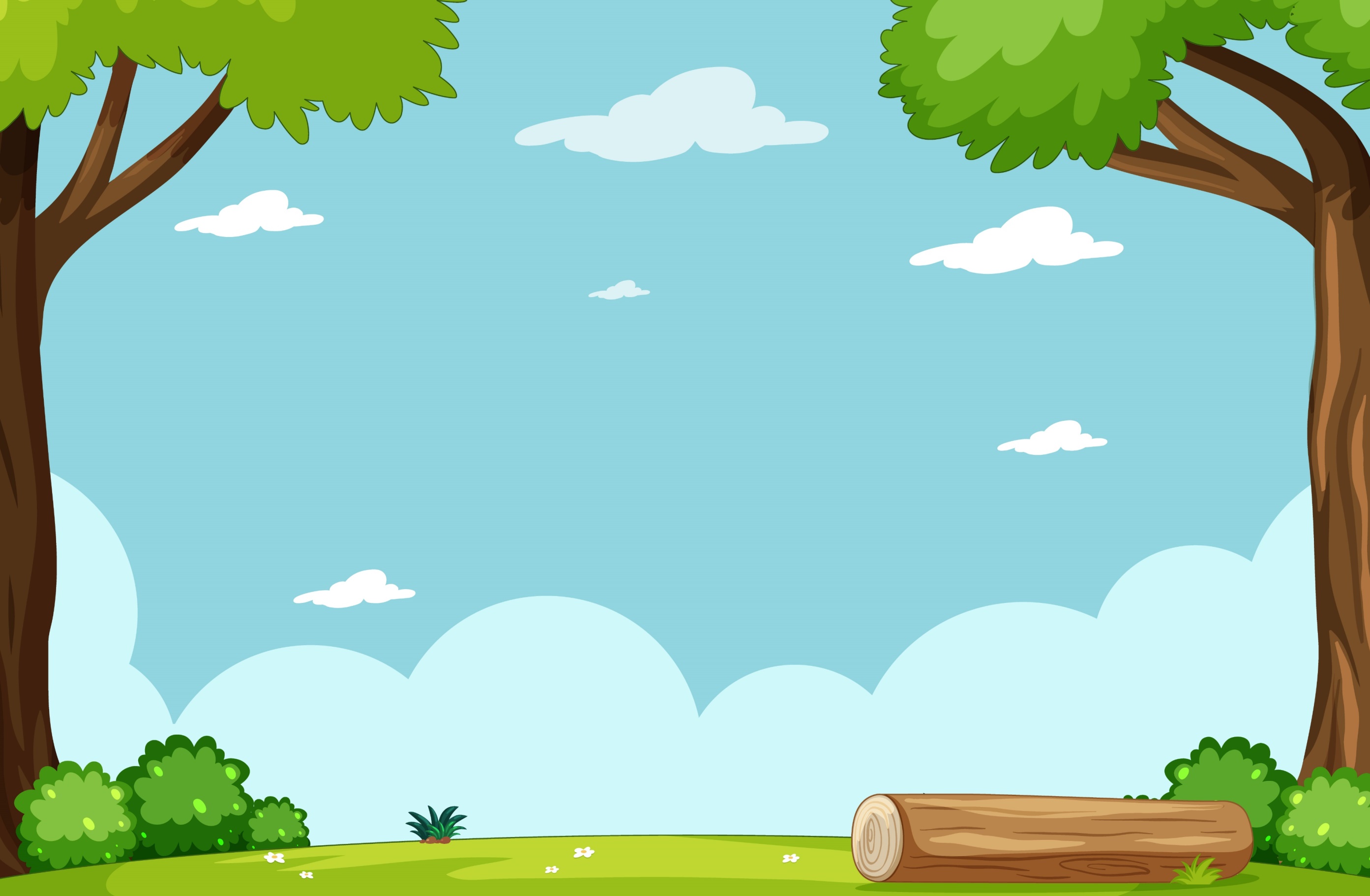 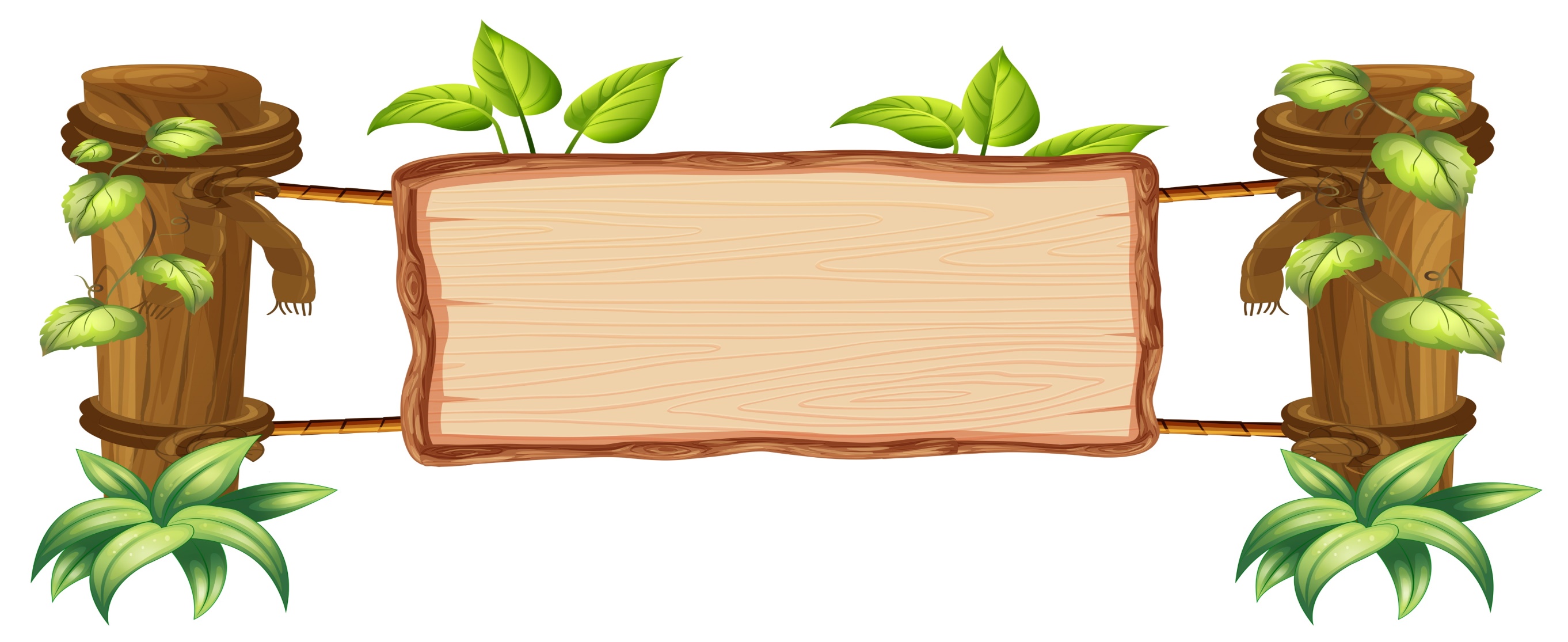 Trở lại
1. Trong bài Anh em sinh đôi, Long và Khánh có ngoại hình như thế nào?
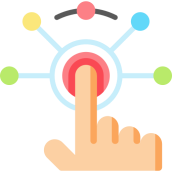 Hai anh em có ngoại hình giống nhau như đúc
[Speaker Notes: Bấm vào bàn tay để ra đáp án]
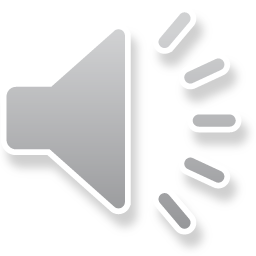 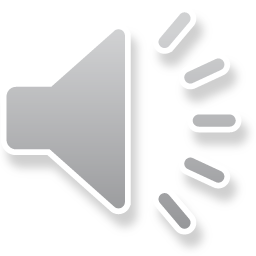 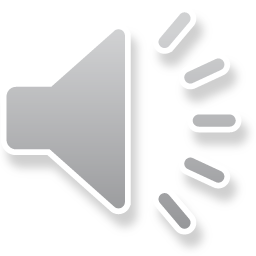 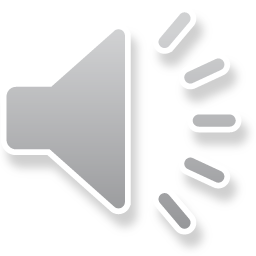 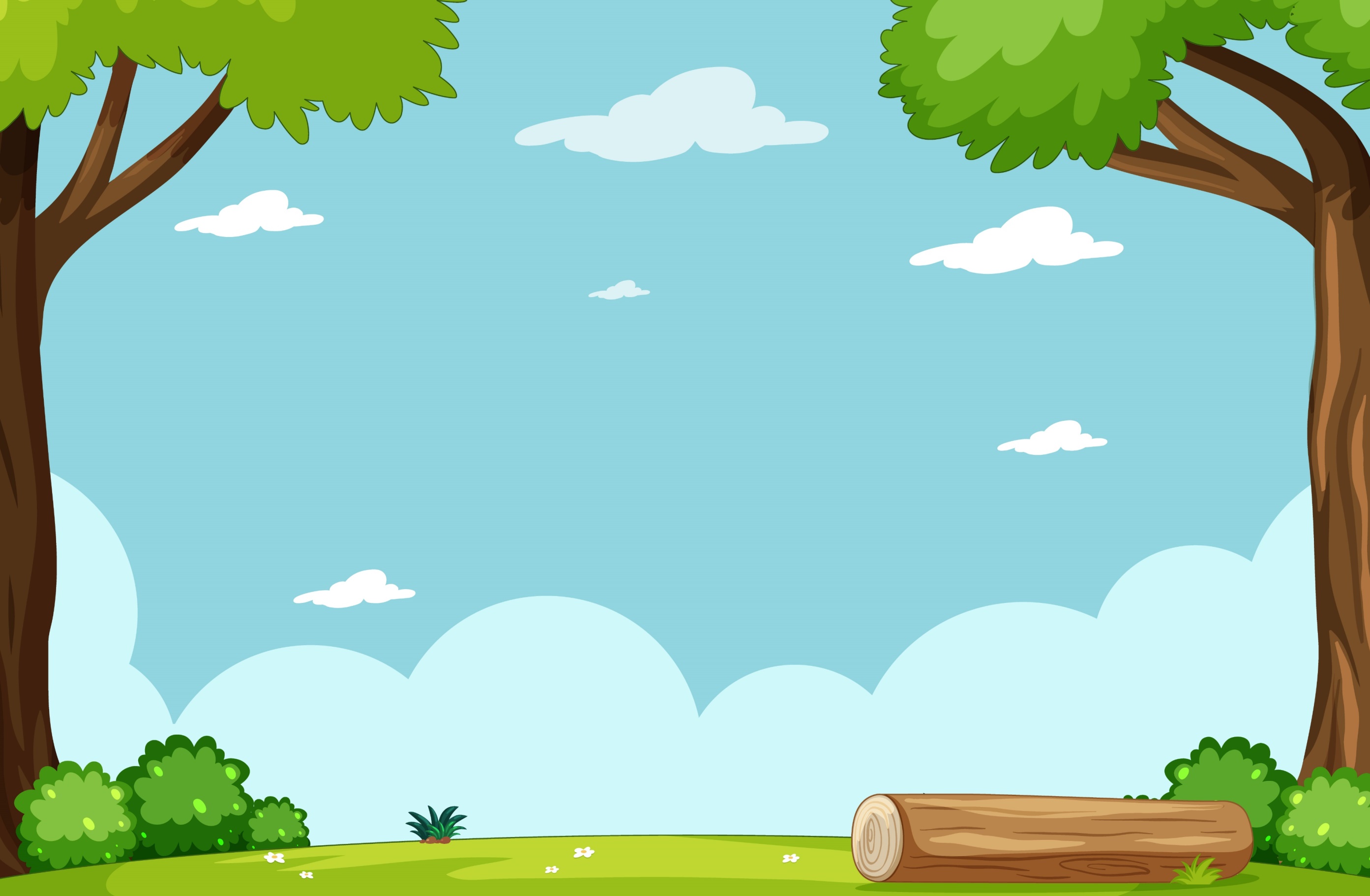 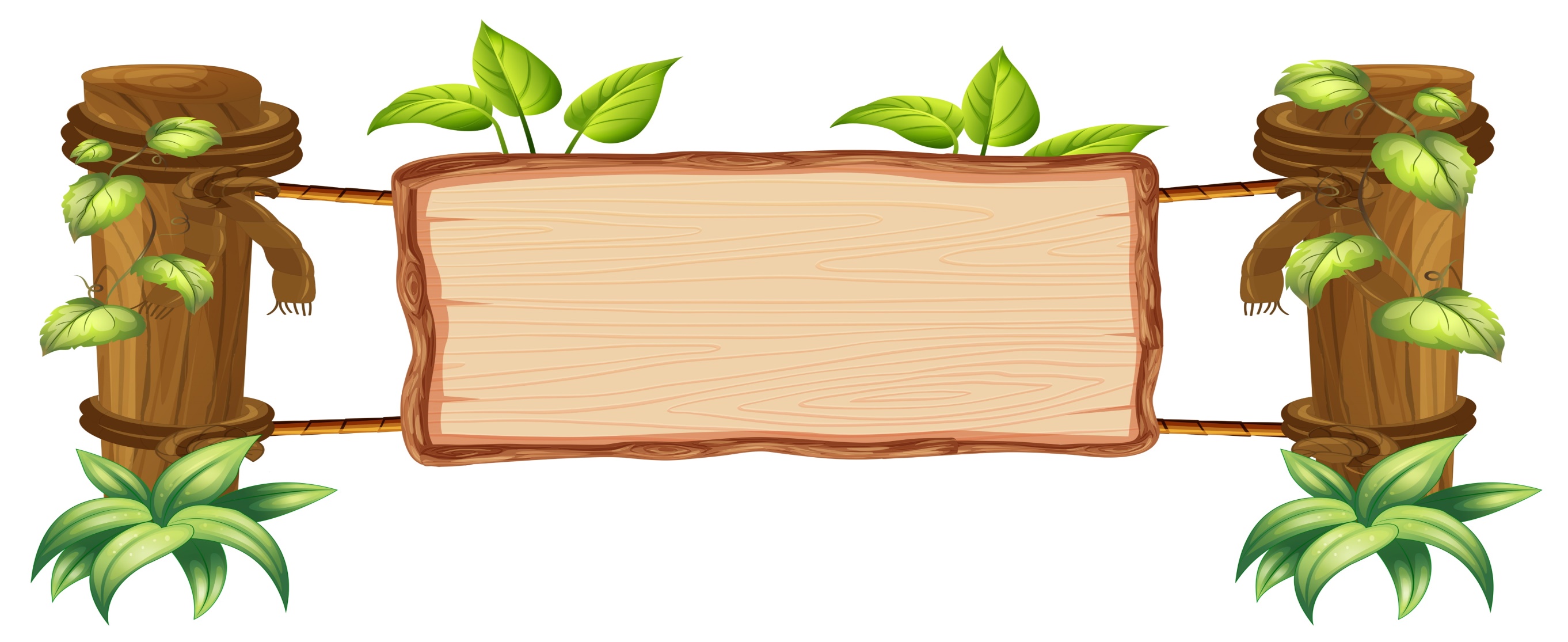 Trở lại
2. Vì sao Long không muốn giống anh mình?
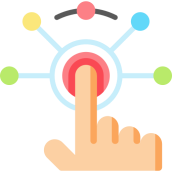 Vì Long không thích bị mọi người nhầm lẫn với anh mình
[Speaker Notes: Bấm vào bàn tay để ra đáp án]
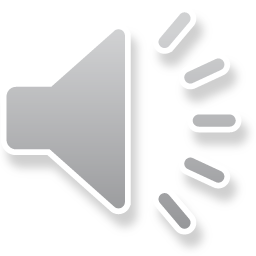 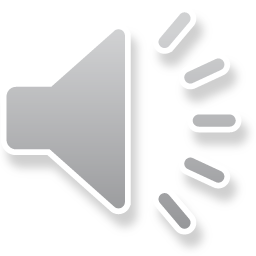 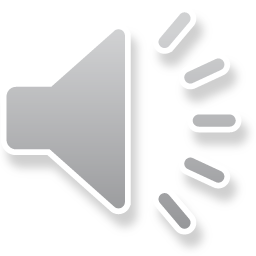 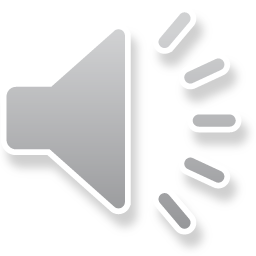 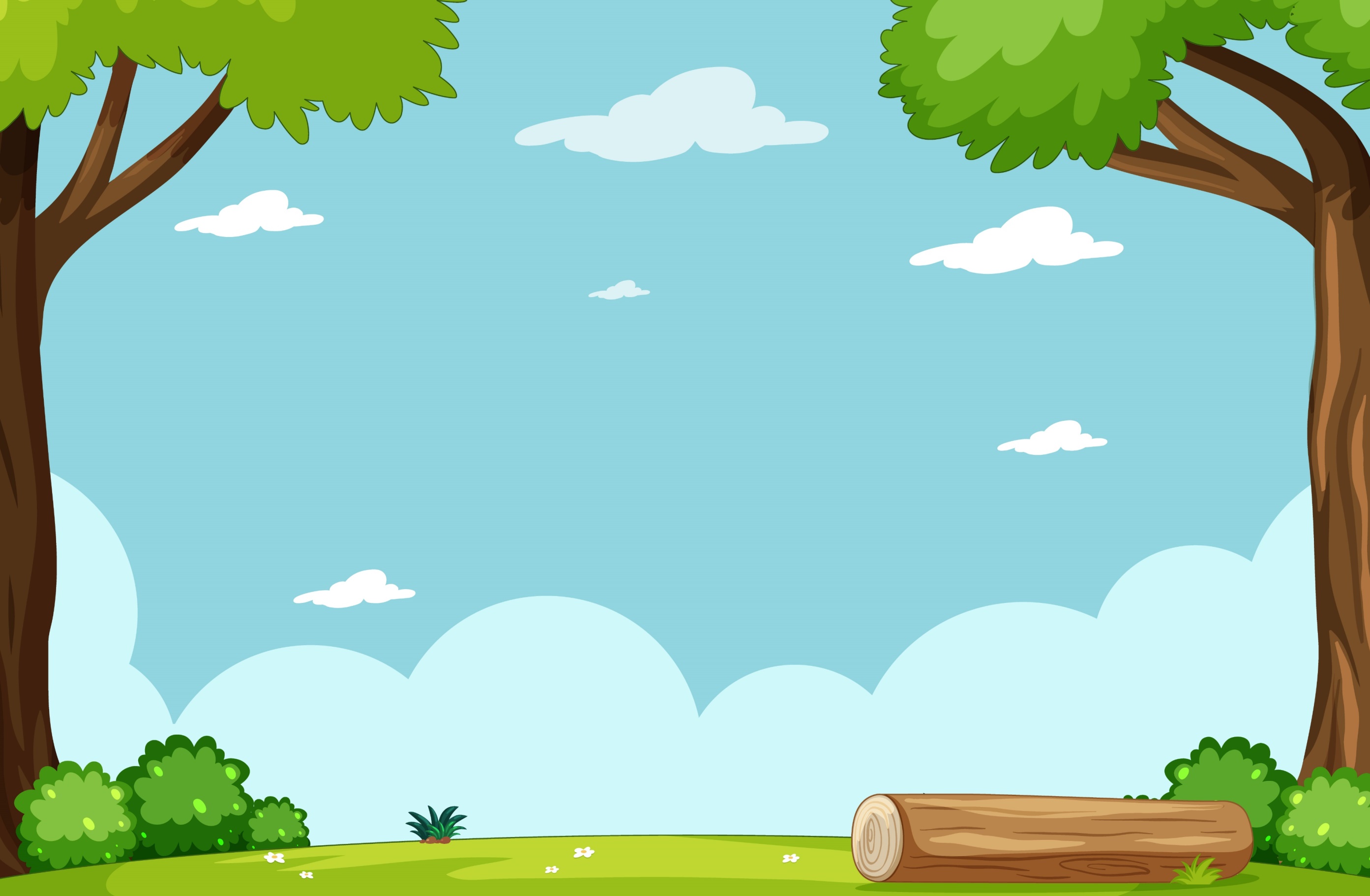 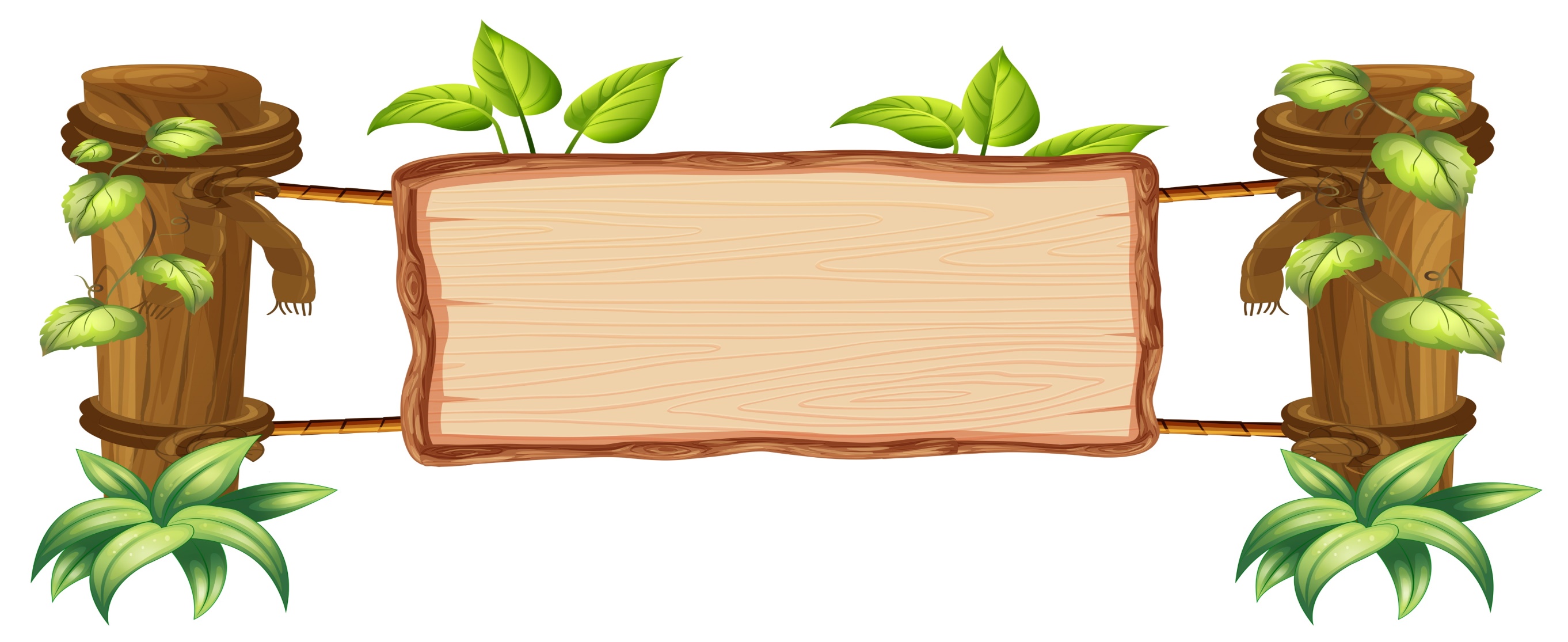 Trở lại
3. Vì sao Vân lại phân biệt được Long và Khánh?
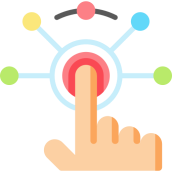 Vì Khánh hay cười còn Long lúc nào cũng nghiêm túc
[Speaker Notes: Bấm vào bàn tay để ra đáp án]
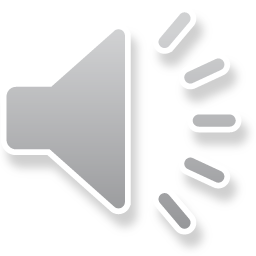 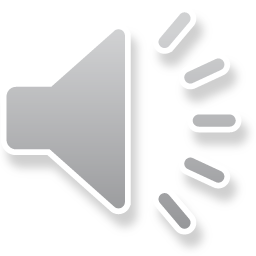 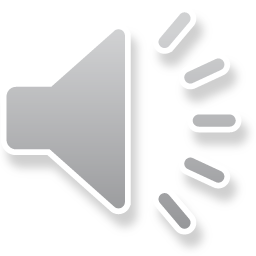 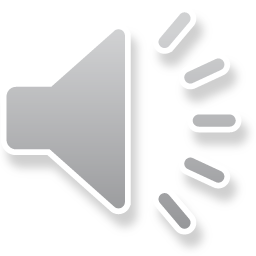 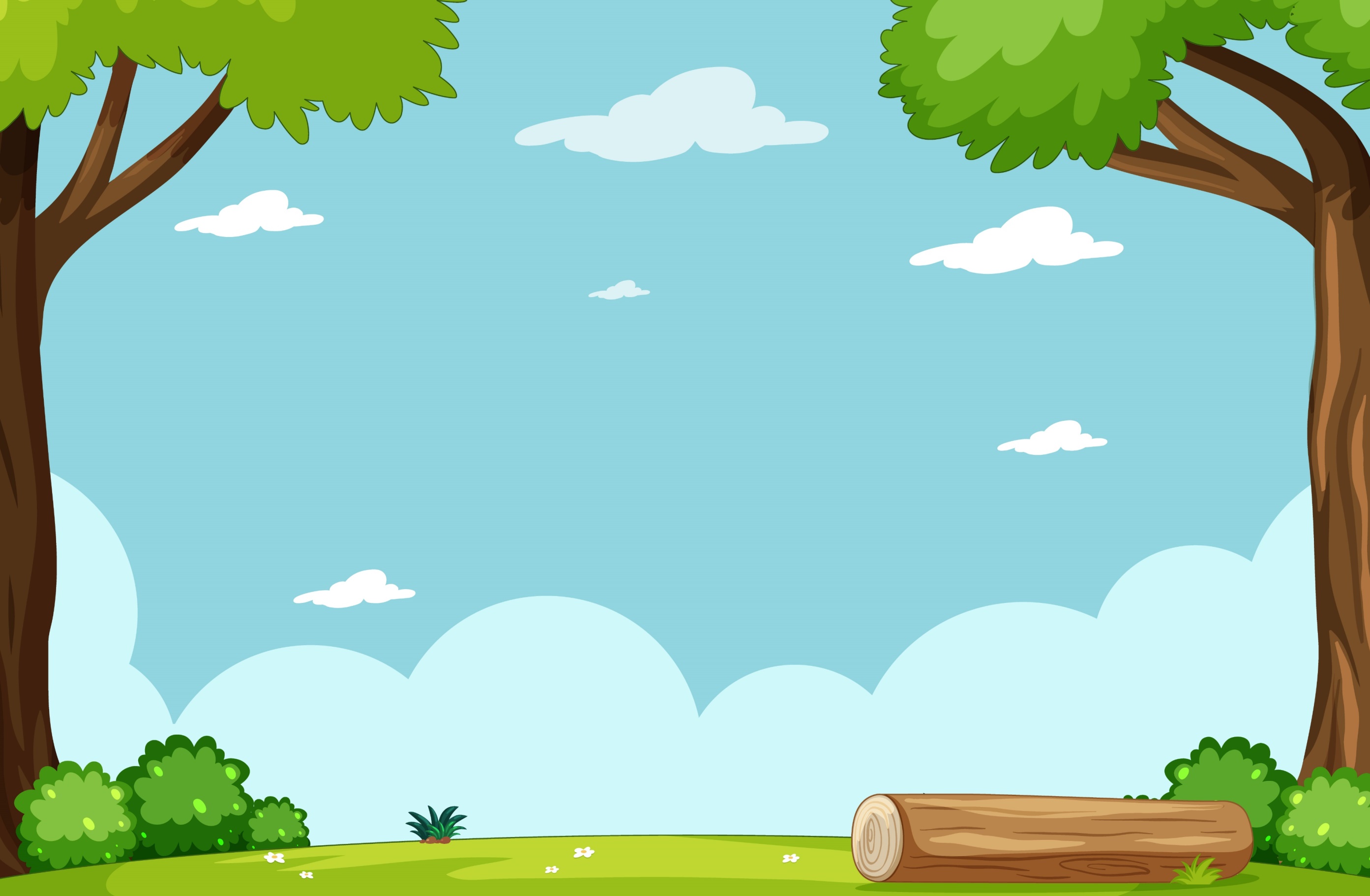 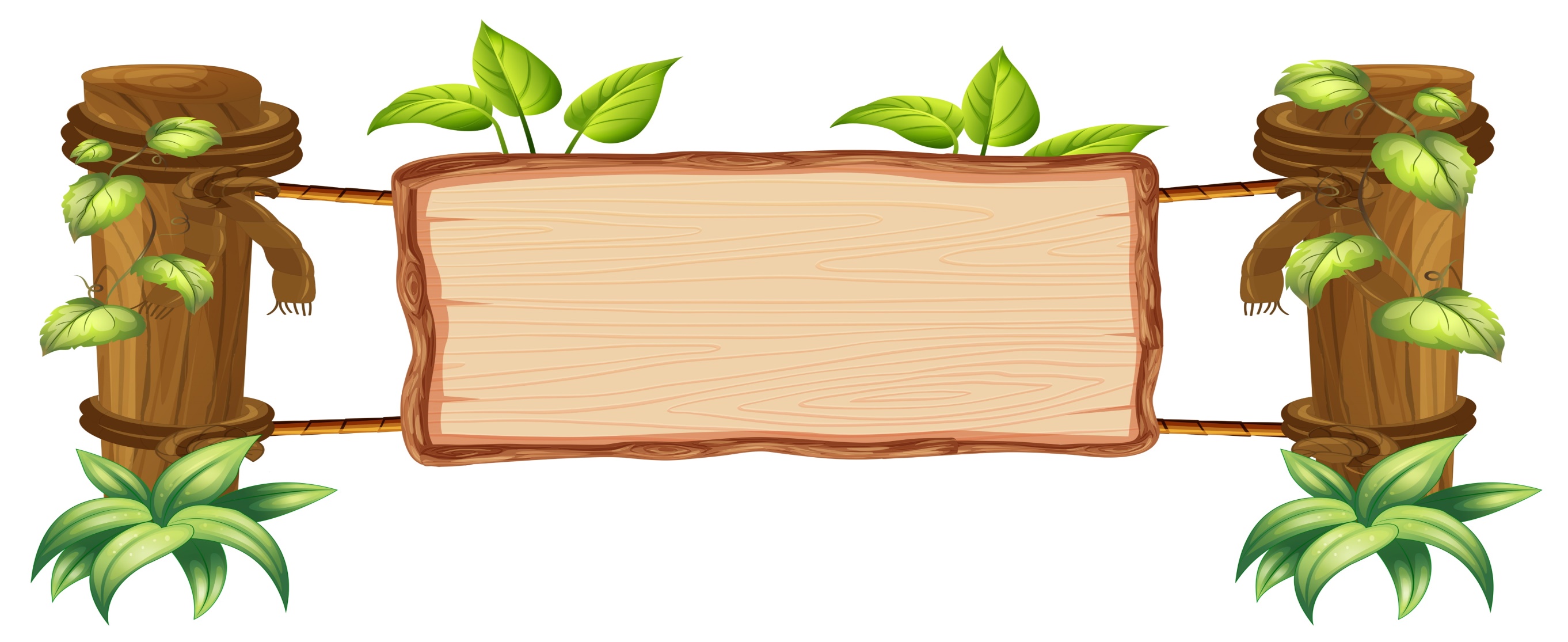 Trở lại
4. Sắm vai các loài hoa, em hãy giới thiệu về mình với các bạn
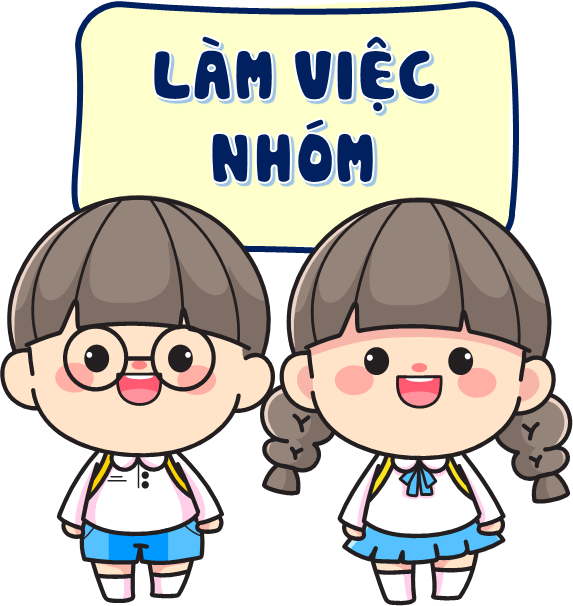 Gợi ý: Lựa chọn một loài hoa, tưởng tượng  mình là loài hoa đó để giới thiệu trong nhóm: tên, màu sắc, vẻ đẹp, hương thơm, lợi ích…
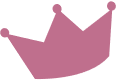 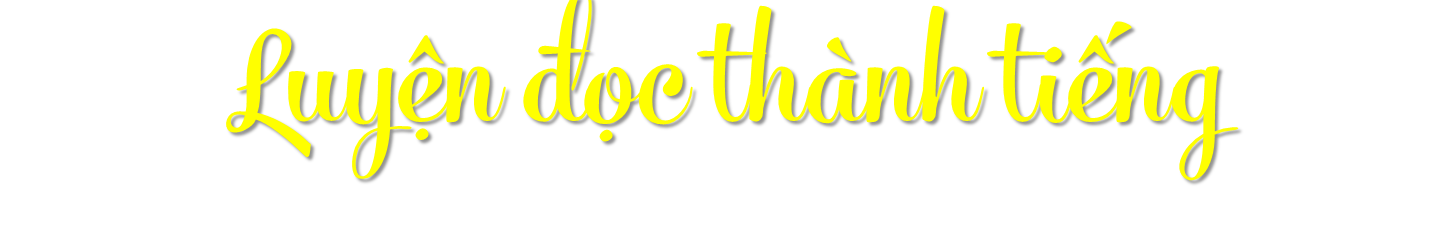 Luyện đọc thành tiếng
[Speaker Notes: Thiết kế: Hương Thảo – Zalo 0972.115.126. Các nick khác đều là giả mạo, ăn cắp chất xám]
Đọc mẫu
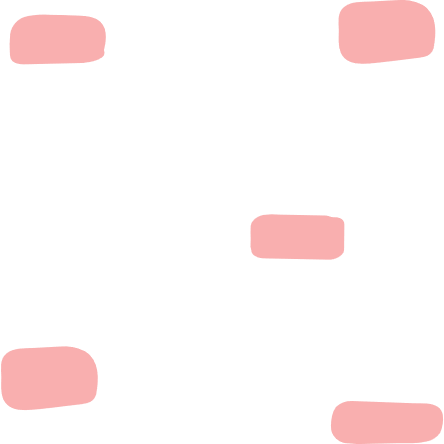 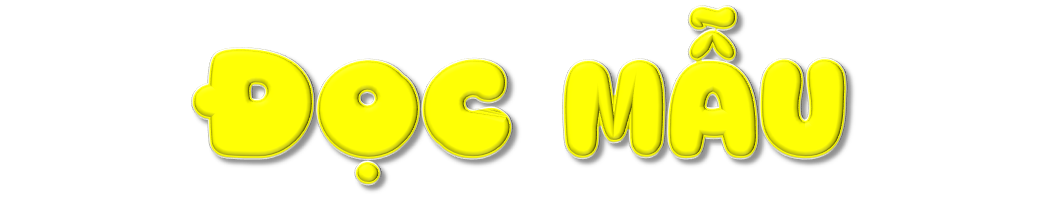 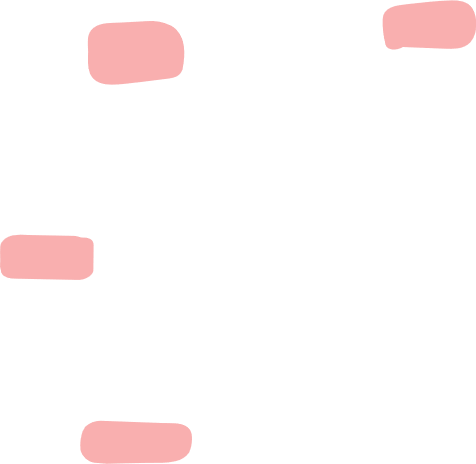 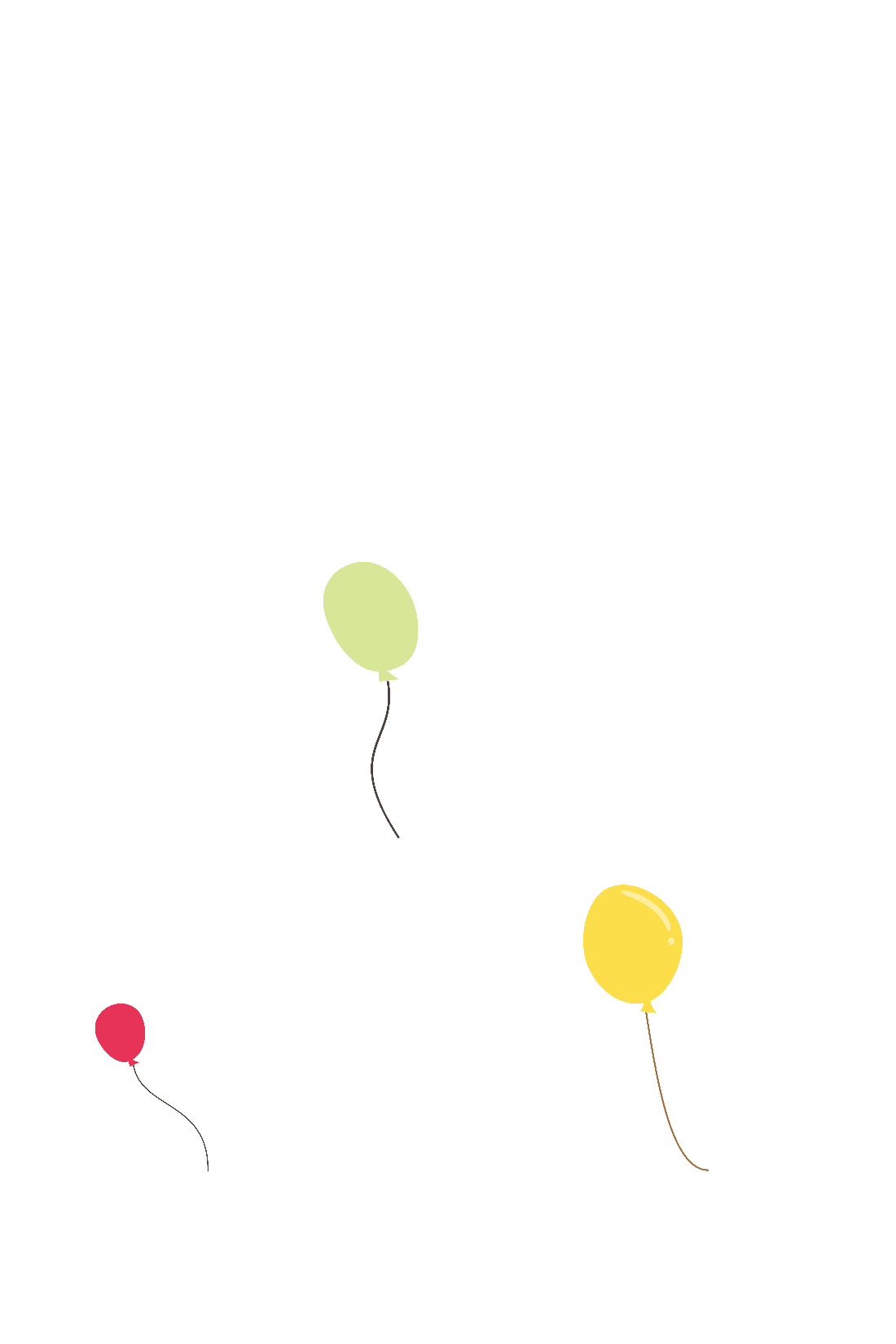 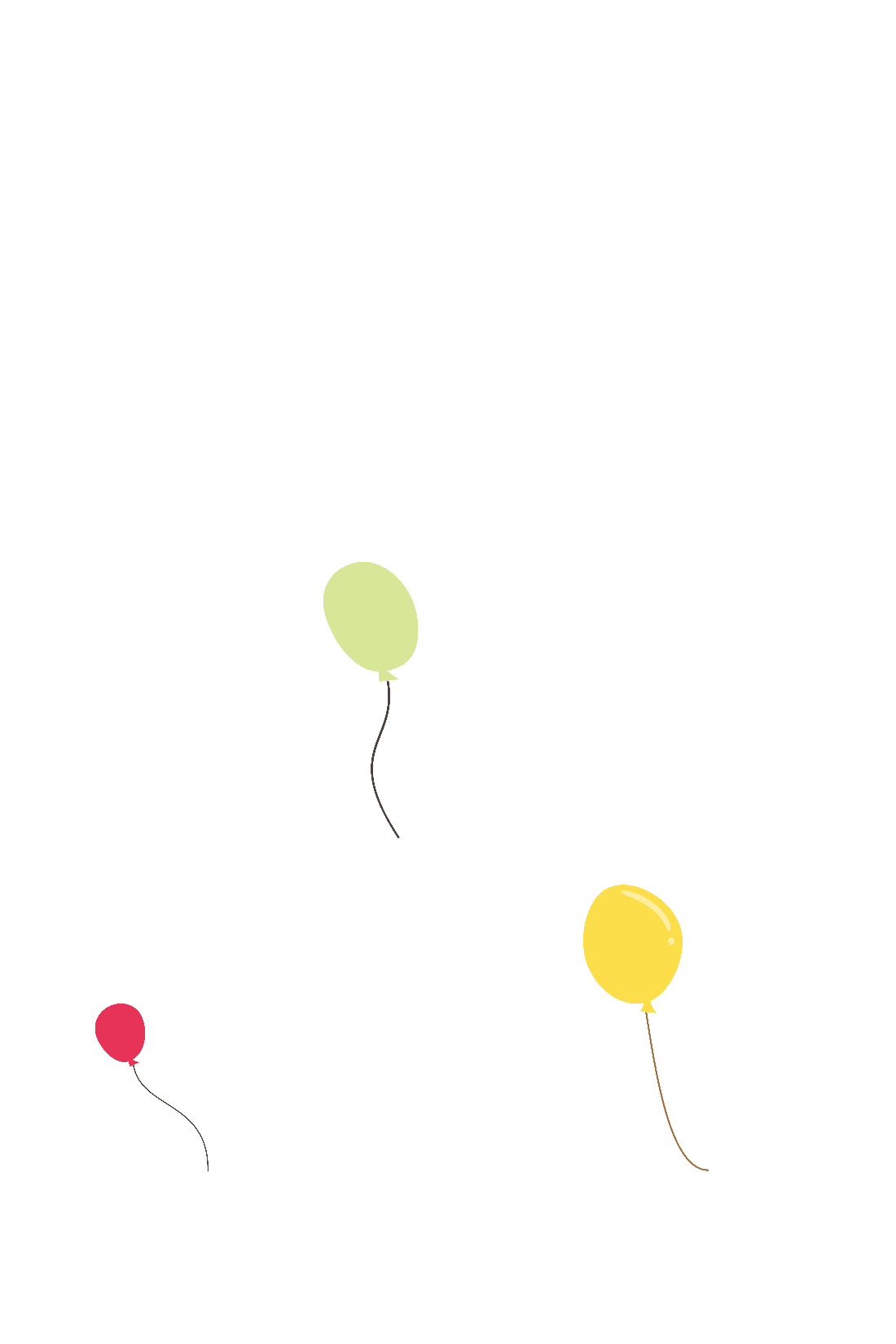 TAI NGHE
TAY DÒ
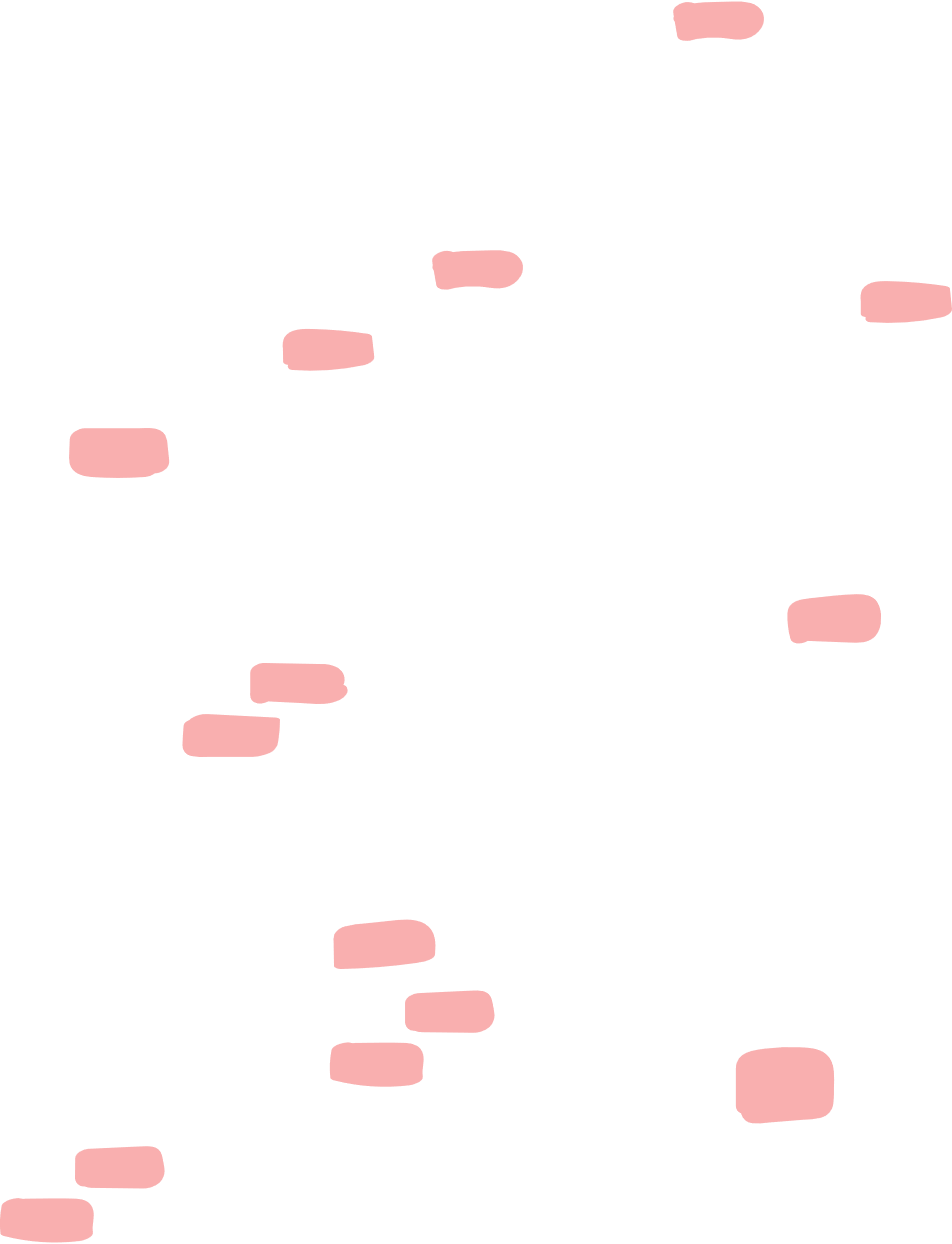 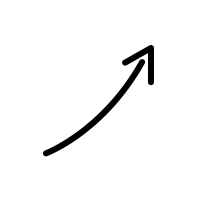 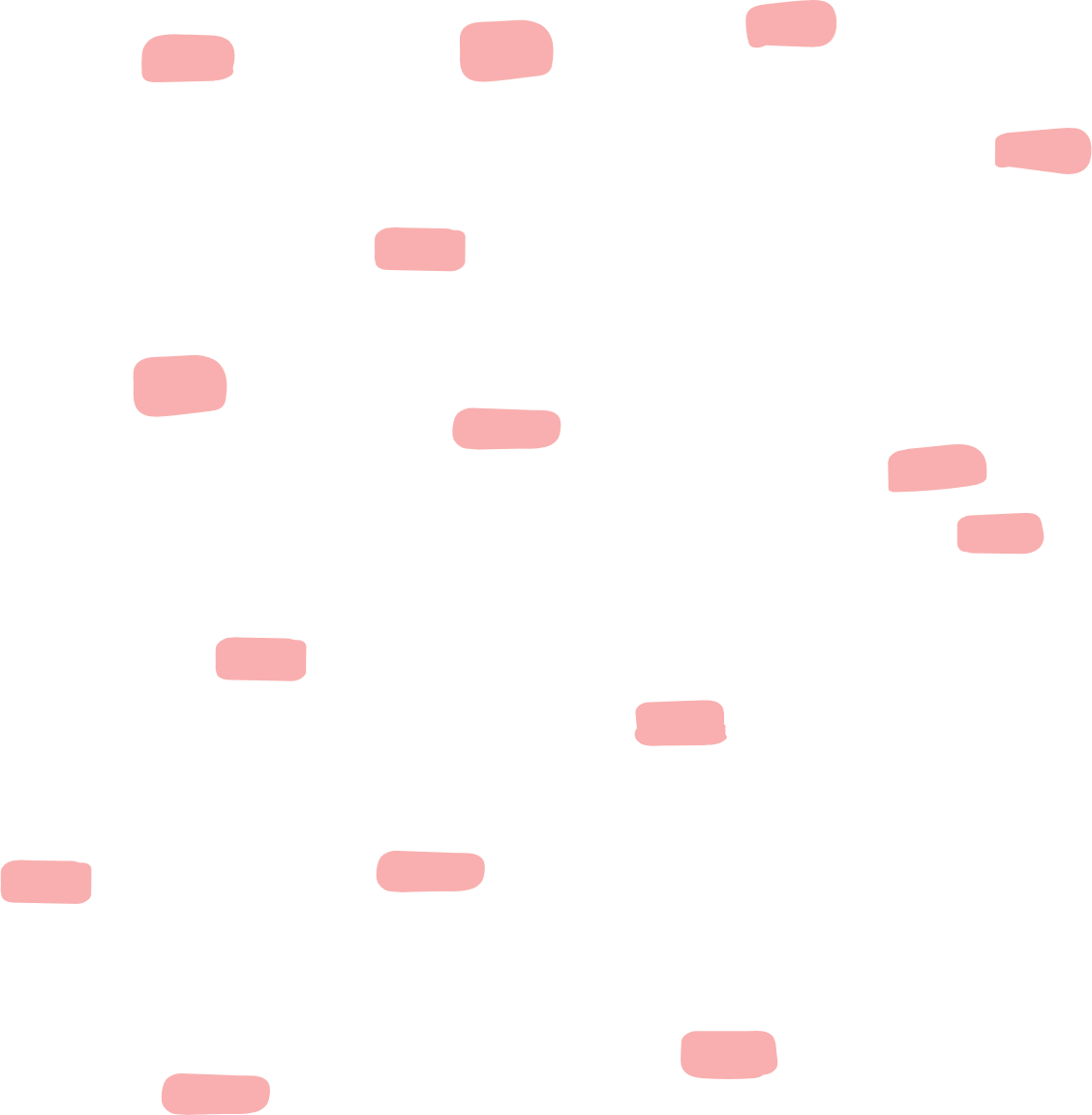 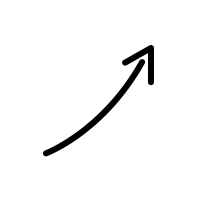 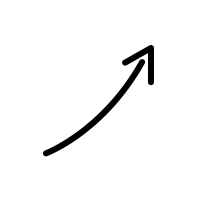 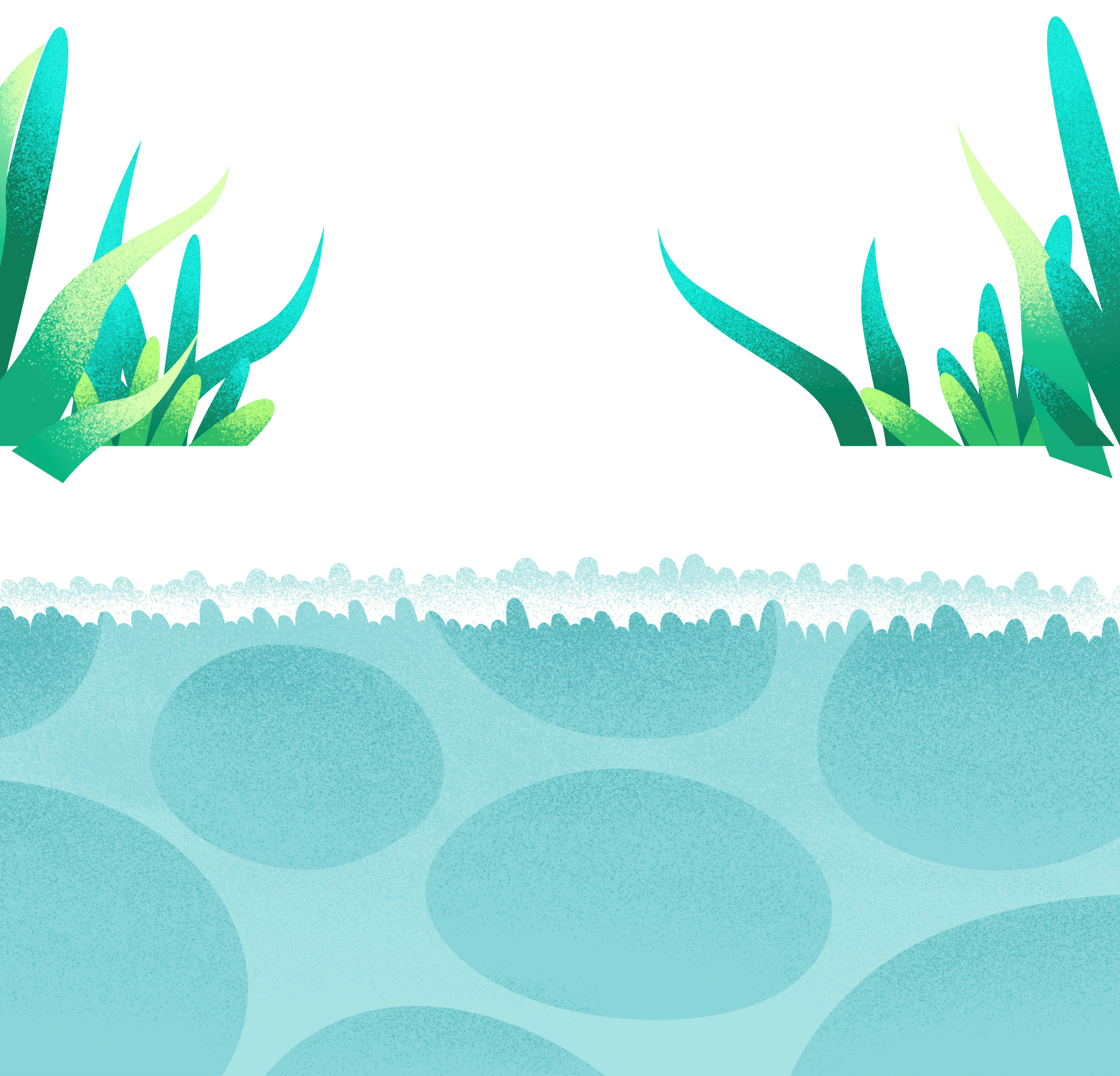 MẮT DÕI
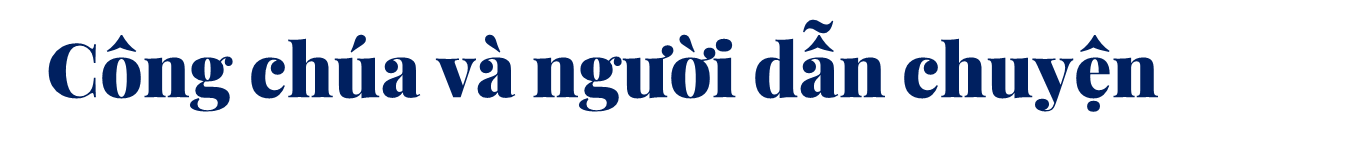 Đọc mẫu
Sau bữa ăn trưa, cô giáo thông báo Giét-xi được chọn đóng vai công chúa trong vở kịch sắp tới. Cảm nhận được ánh mắt ngưỡng mộ của bạn b, Giét-xi vui lắm.
Về nhà, Giét-xi hào hứng kể cho mẹ nghe. Cả tuần ấy, tối nào mẹ cũng tập lời thoại cùng Giét-xi. Giét-xi siêng năng luyện tập và nhớ lời thoại rất nhanh. Nhưng khi lên sân khấu diễn thử, mọi lời thoại trong đầu Giét-xi đều bay đi đâu hết. Cuối cùng, cô giáo đành nói:
- Giét-xi à, cô đã bổ sung vai dẫn chuyện cho vở kịch. Cô nghĩ vai đó hợp với em hơn. Em có đồng ý đổi vai không?
   Lời cô rất dịu dàng nhưng Giét-xi thấy buồn lắm. Sao không buồn khi phải nhường vai chính cho bạn!
   Thấy Giét-xi buồn, mẹ thủ thỉ:
   - Hôm nay, mẹ con mình cùng nhau nhổ cỏ vườn nhà nhé.
   Khu vườn vào xuân, những cây hồng leo khoác tấm áo xanh mới.
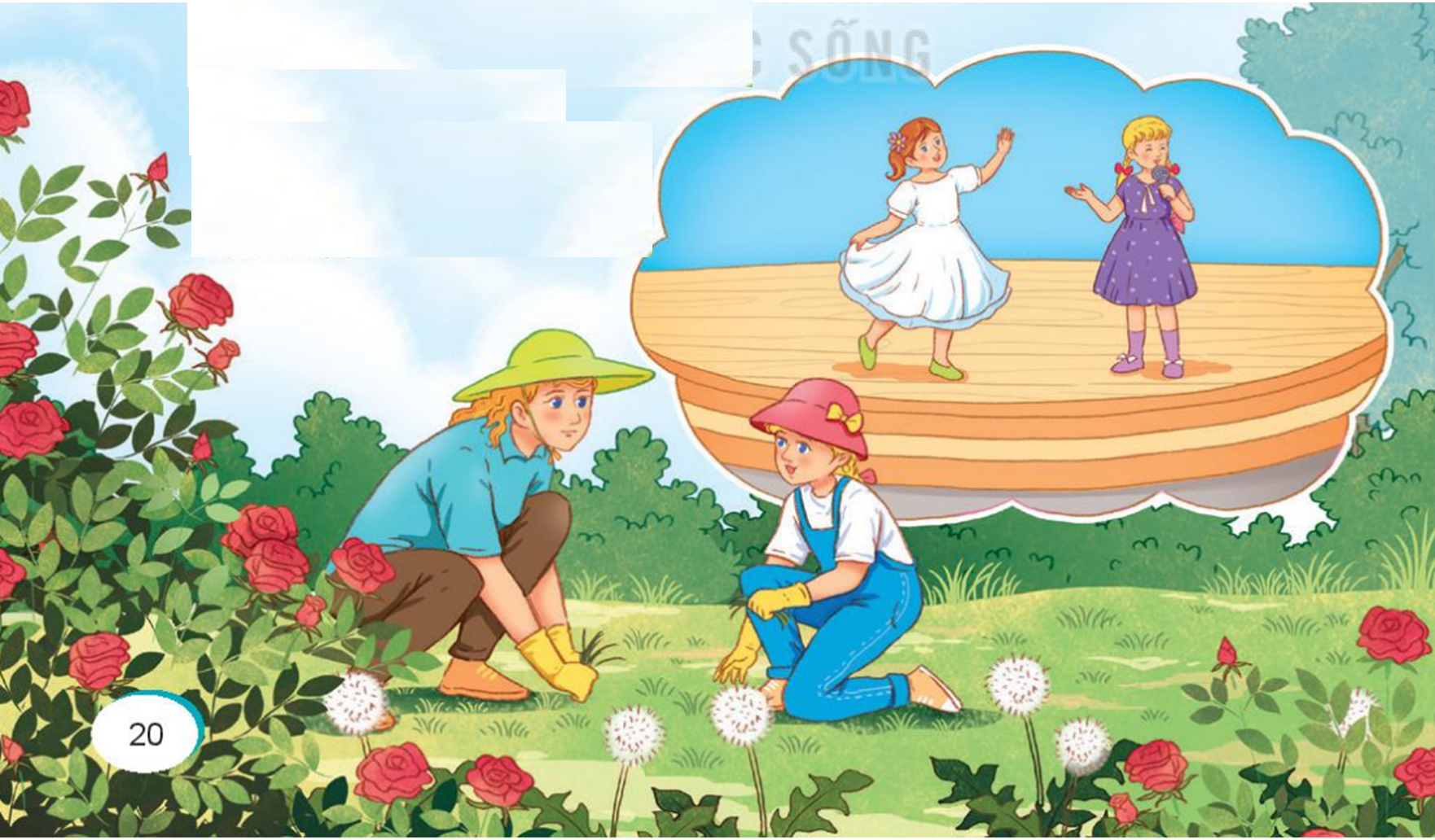 [Speaker Notes: Đọc diễn cảm cả bài, nhấn giọng ở những từ ngữ thể hiện tâm trạng , cảm xúc của nhân vật trong câu chuyện]
– Mẹ con mình sẽ nhổ hết cỏ và hoa dại ở đây. Từ giờ, vườn nhà ta chỉ có hoa hồng thôi. – Vừa nói, mẹ vừa chạm tay vào khóm bồ công anh.
   – Đừng, mẹ! Con thích hoa bồ công anh. Loài hoa nào cũng đẹp, kể cả bồ công anh. – Giét-xi nói.
   Mẹ mỉm cười:
   – Đúng rồi, mỗi loài hoa có một vẻ đẹp riêng con ạ. Con người cũng vậy. Không phải ai cũng thành công chúa, nhưng điều đó không có gì đáng xấu hổ.
   Giét-xi đoán mẹ đã biết chuyện thay vai diễn của mình. Mẹ dịu dàng nói:
   – Con gái bé nhỏ của mẹ, con có giọng đọc truyền cảm, rất hợp với vai người dẫn chuyện. Nếu thiếu người dẫn chuyện, vở kịch cũng khó mà thành công được con ạ. 
 (Du-nan biên soạn, Hòa Vân dịch)
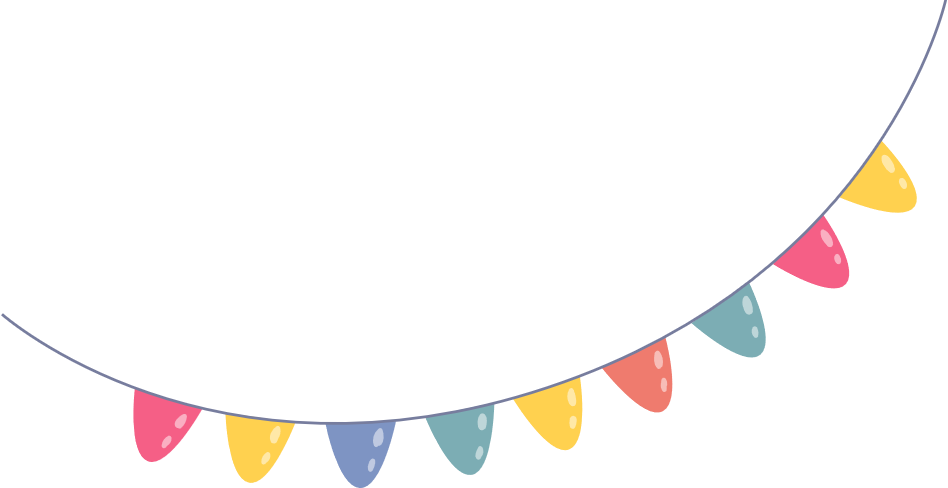 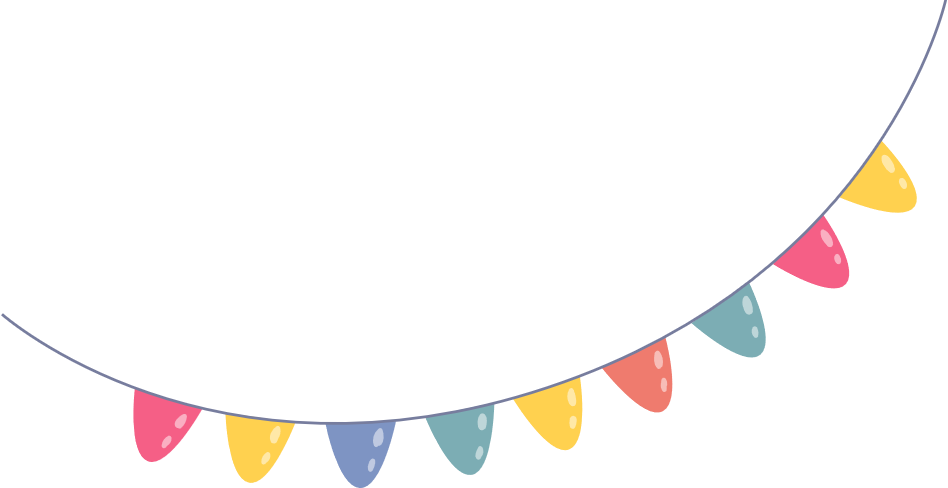 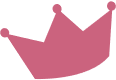 Luyện đọc từ khó
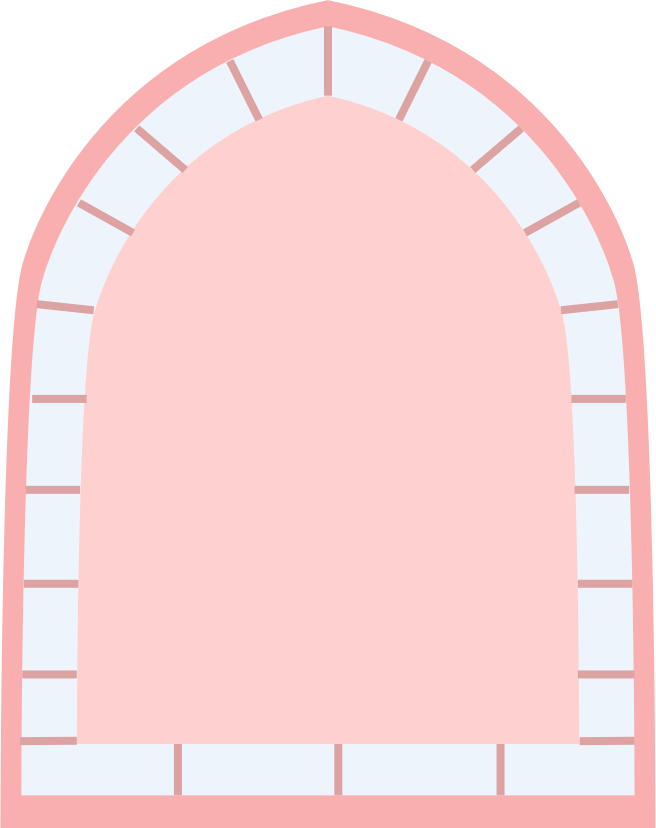 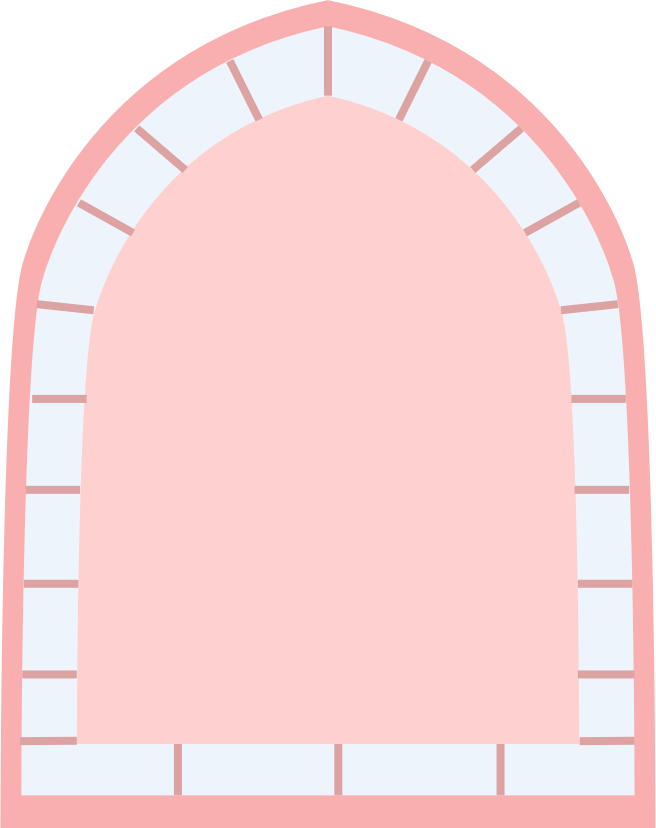 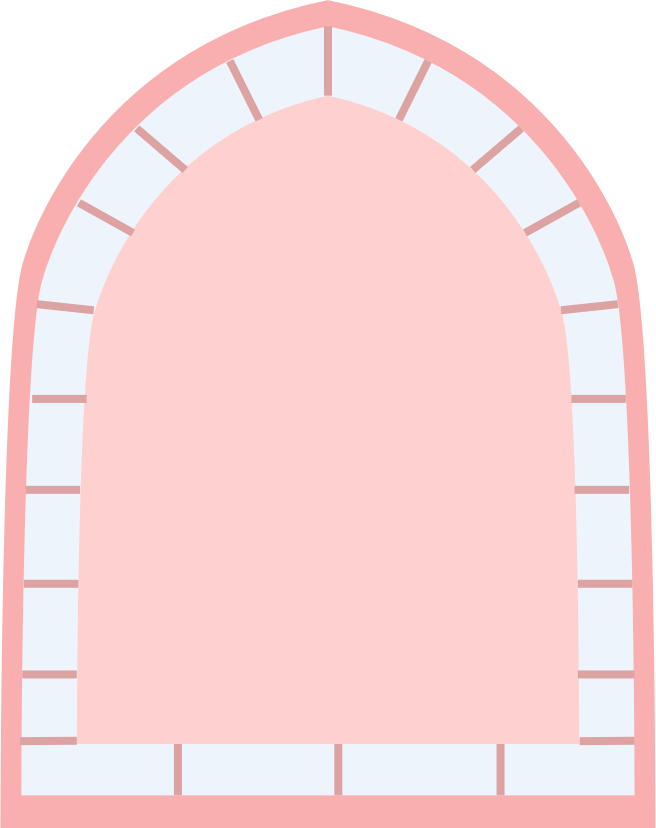 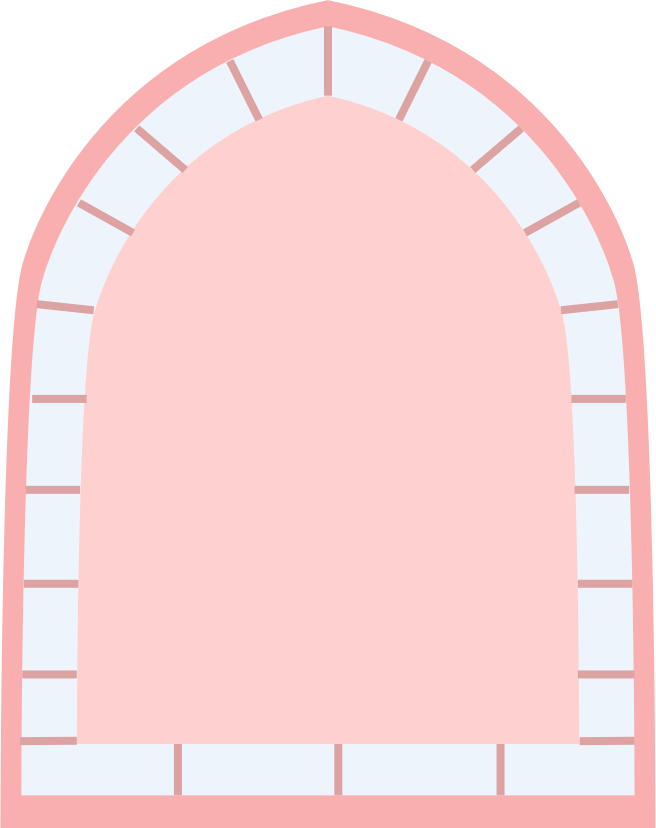 ngưỡng mộ
xấu hổ
sân khấu
Giét-xi
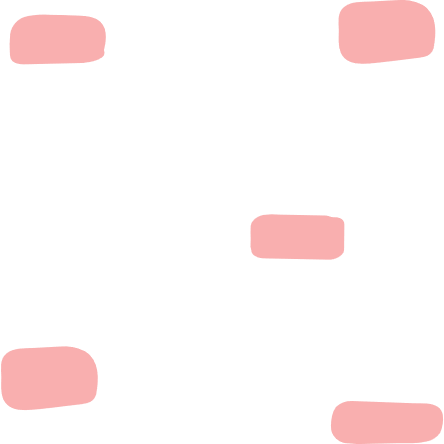 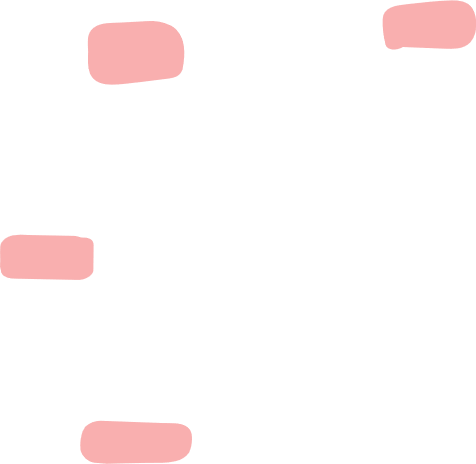 Cách ngắt giọng câu dài
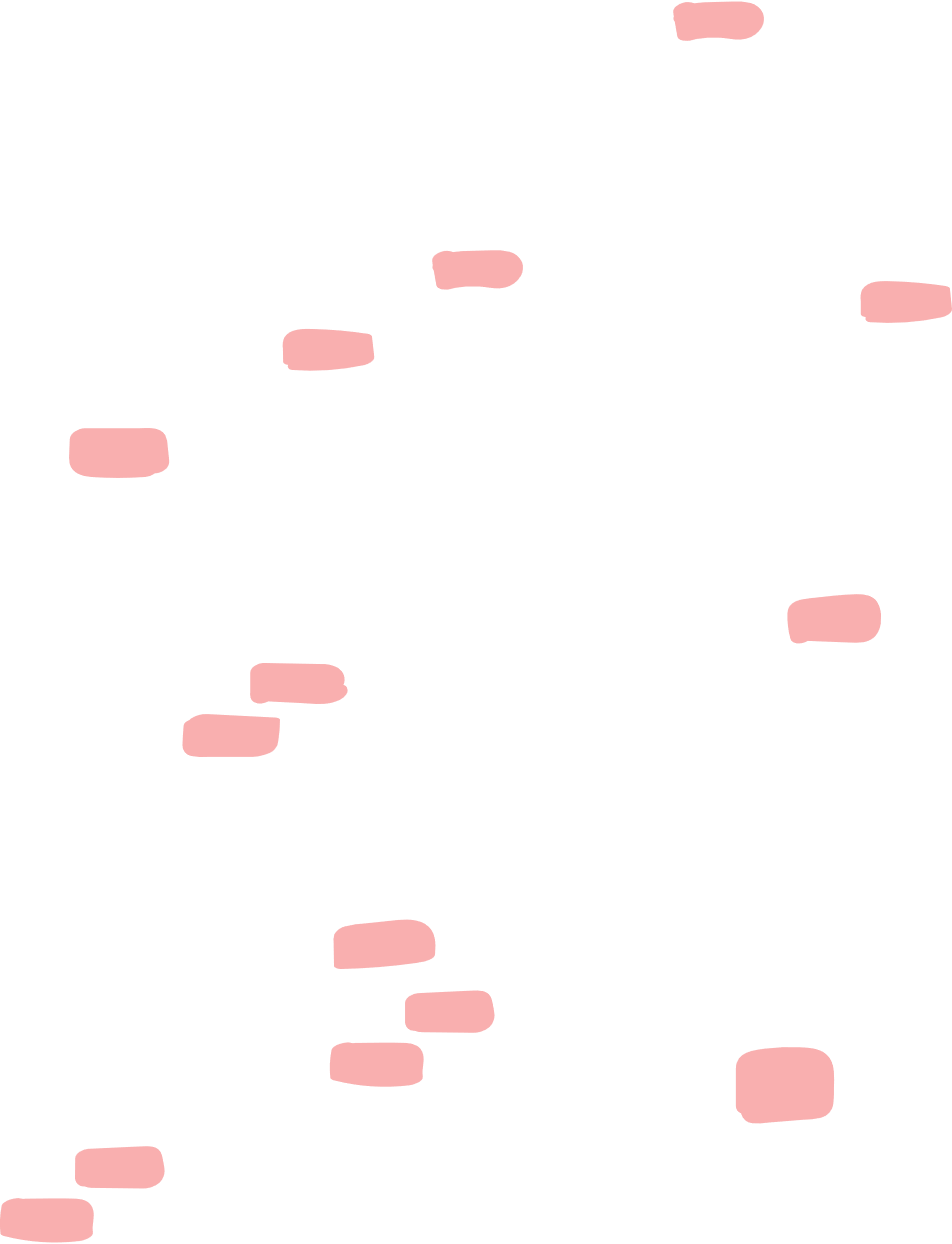 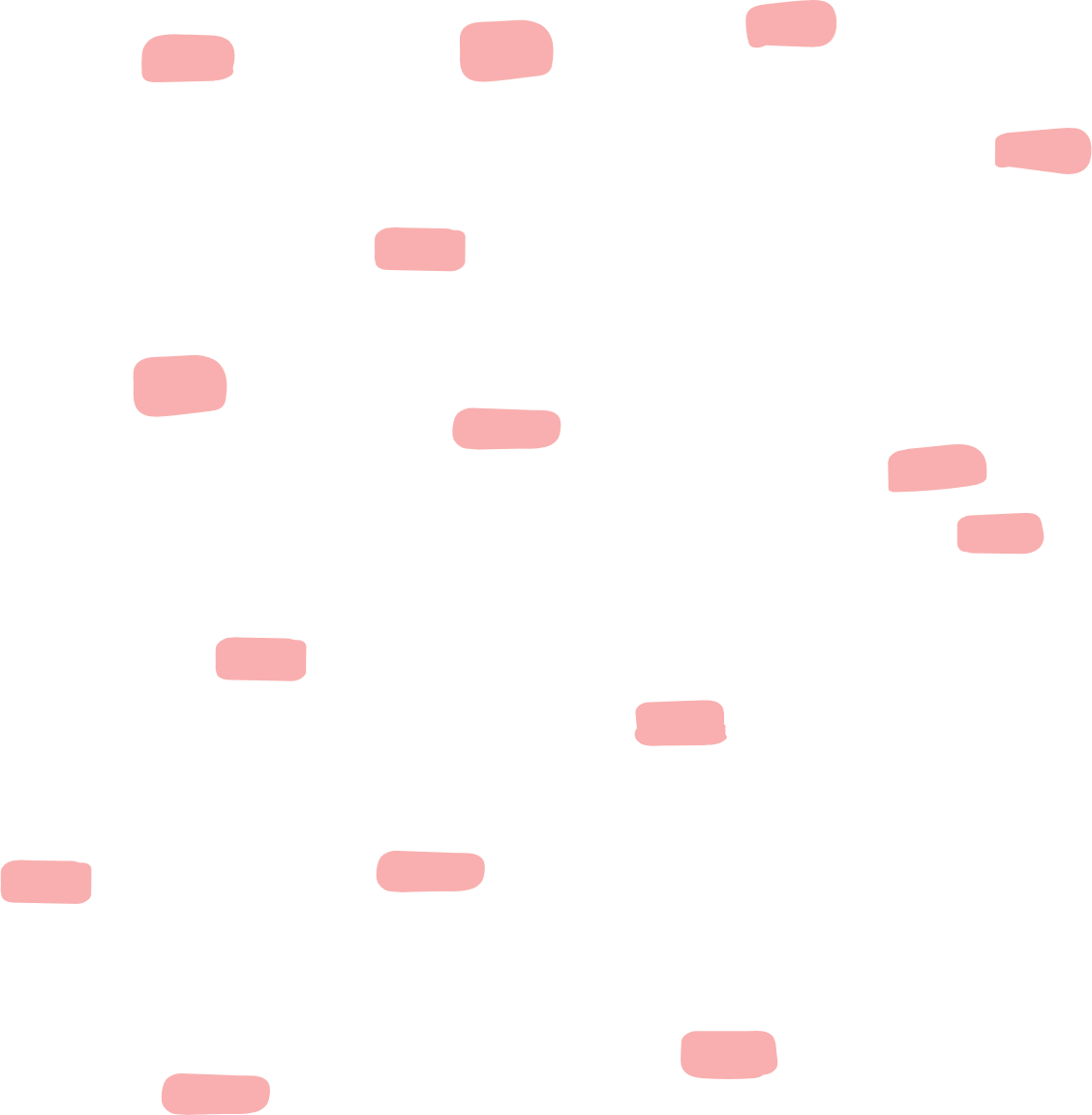 Sau bữa ăn trưa, cô giáo thông báo Giét-xi được chọn đóng vai công chúa trong vở kịch sắp tới.
Luyện đọc nối tiếp bài trước lớp
Đoạn 1
Từ đầu đến vui lắm
Đoạn 2
Tiếp theo đến nhường vai chính cho bạn
Đoạn 3
Còn lại
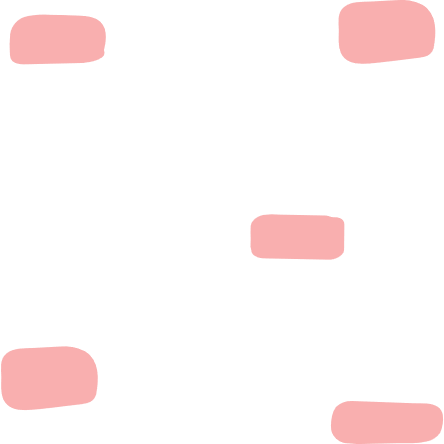 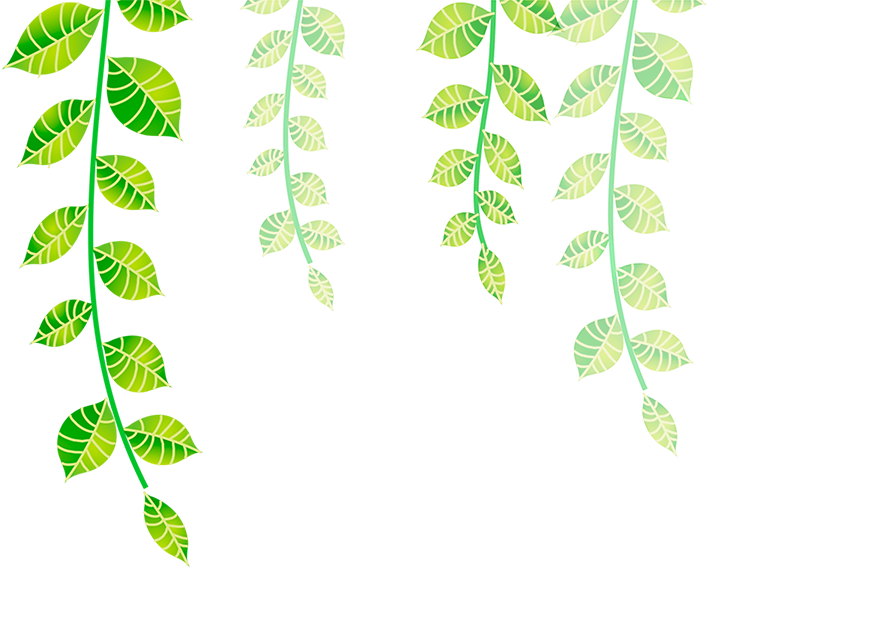 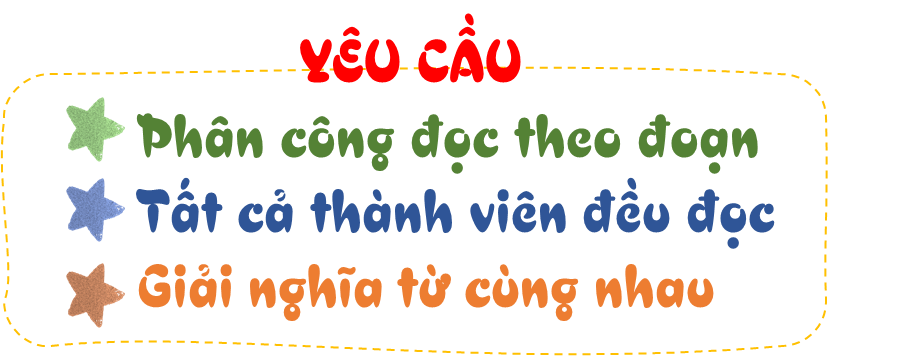 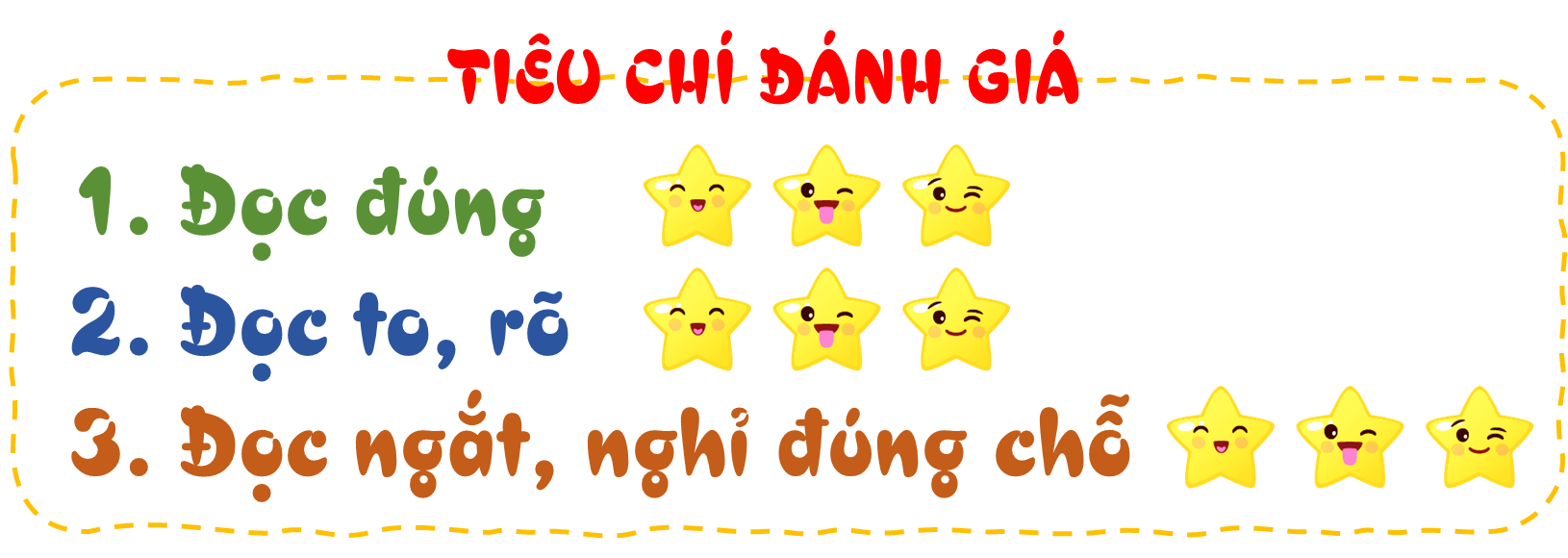 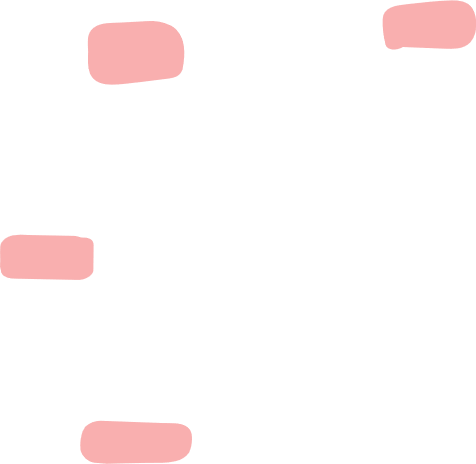 Luyện đọc nhóm
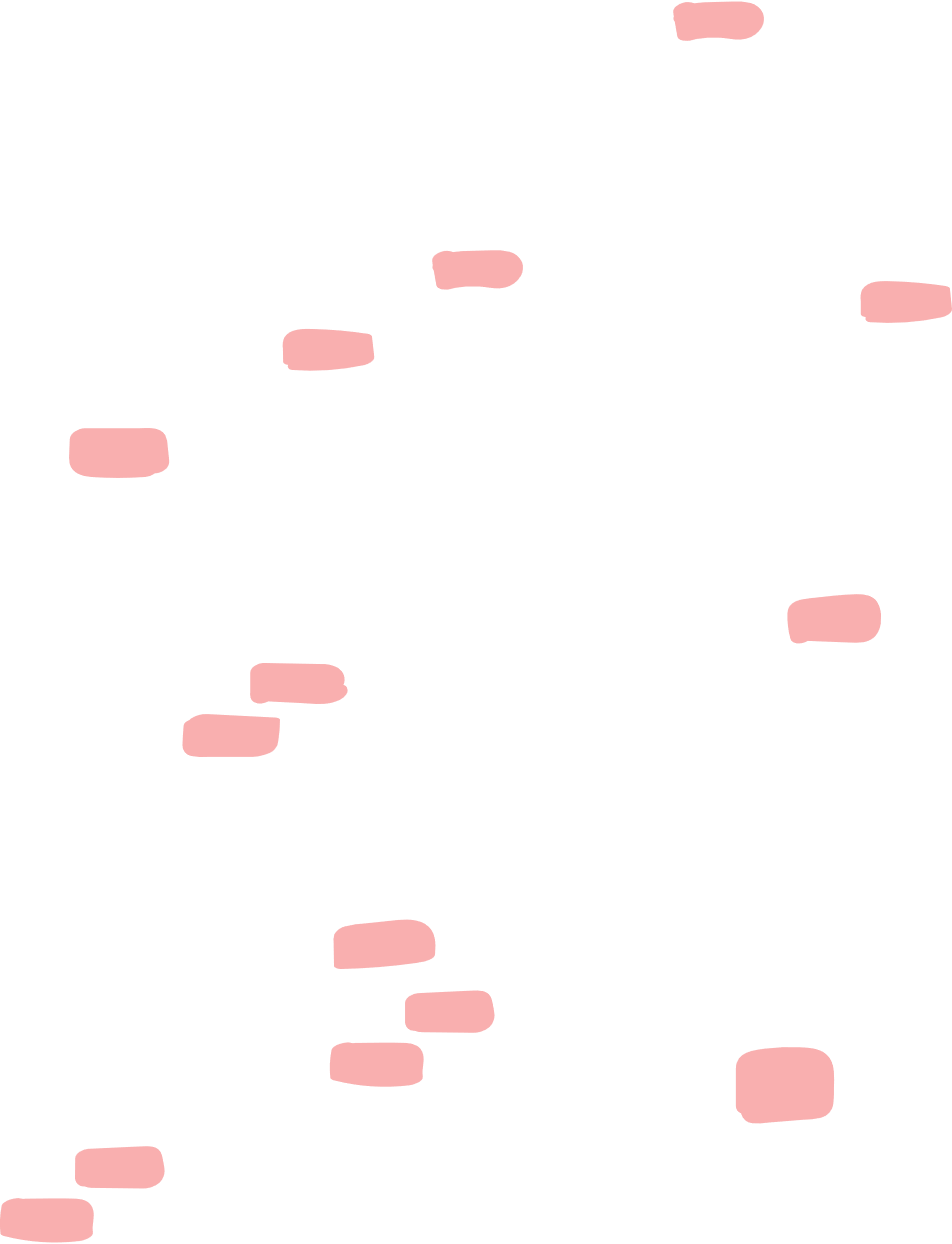 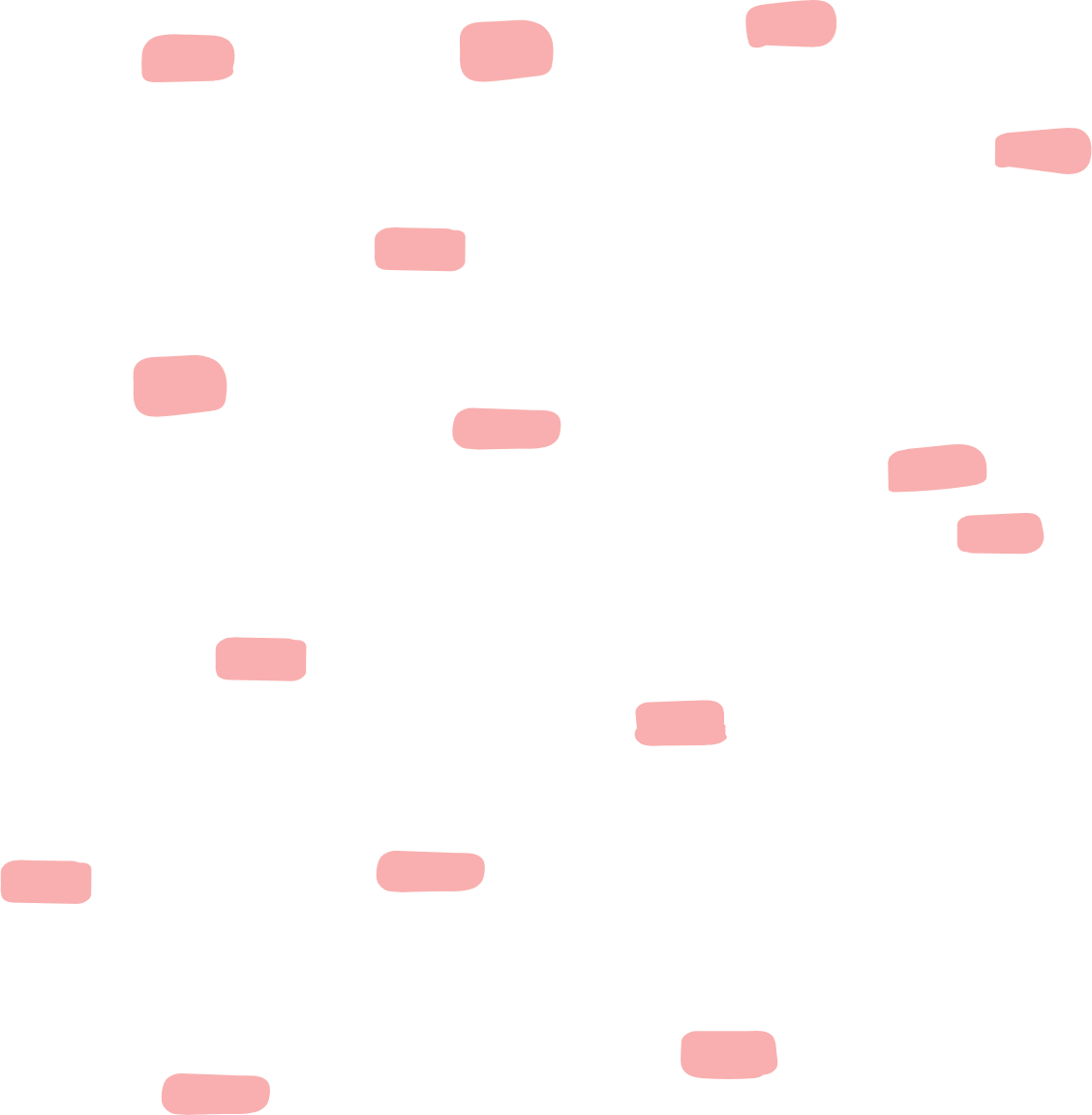 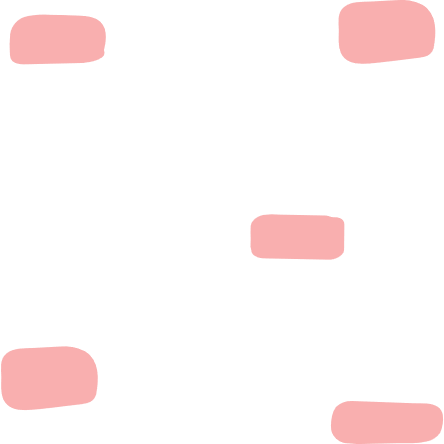 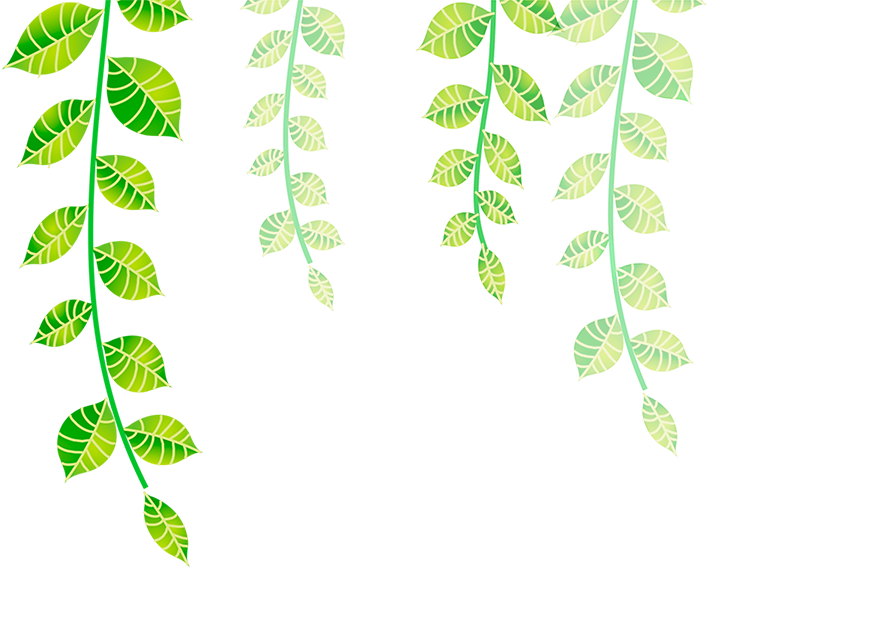 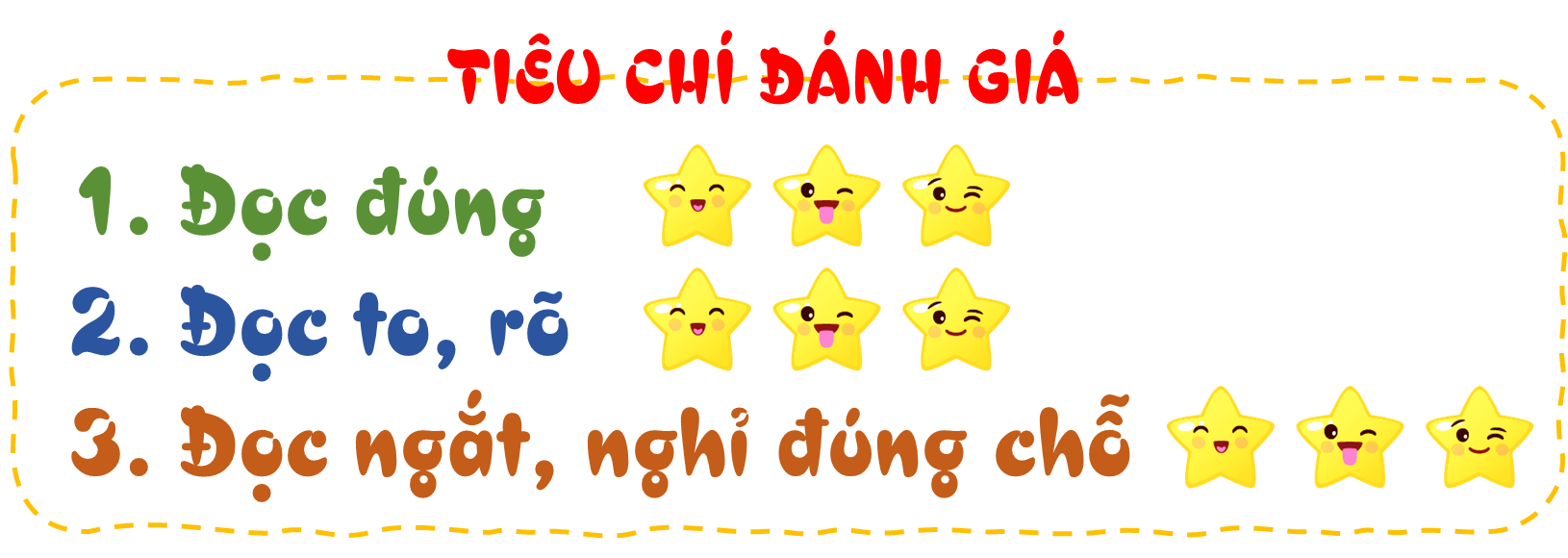 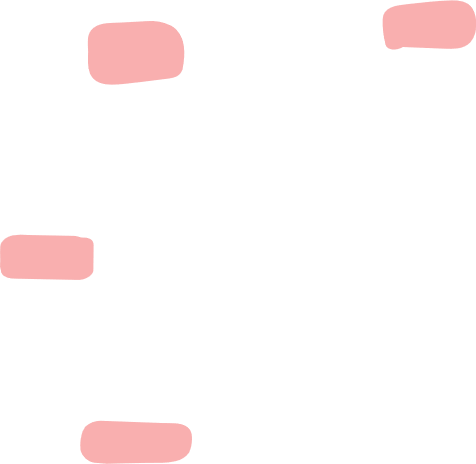 Luyện đọc toàn bài
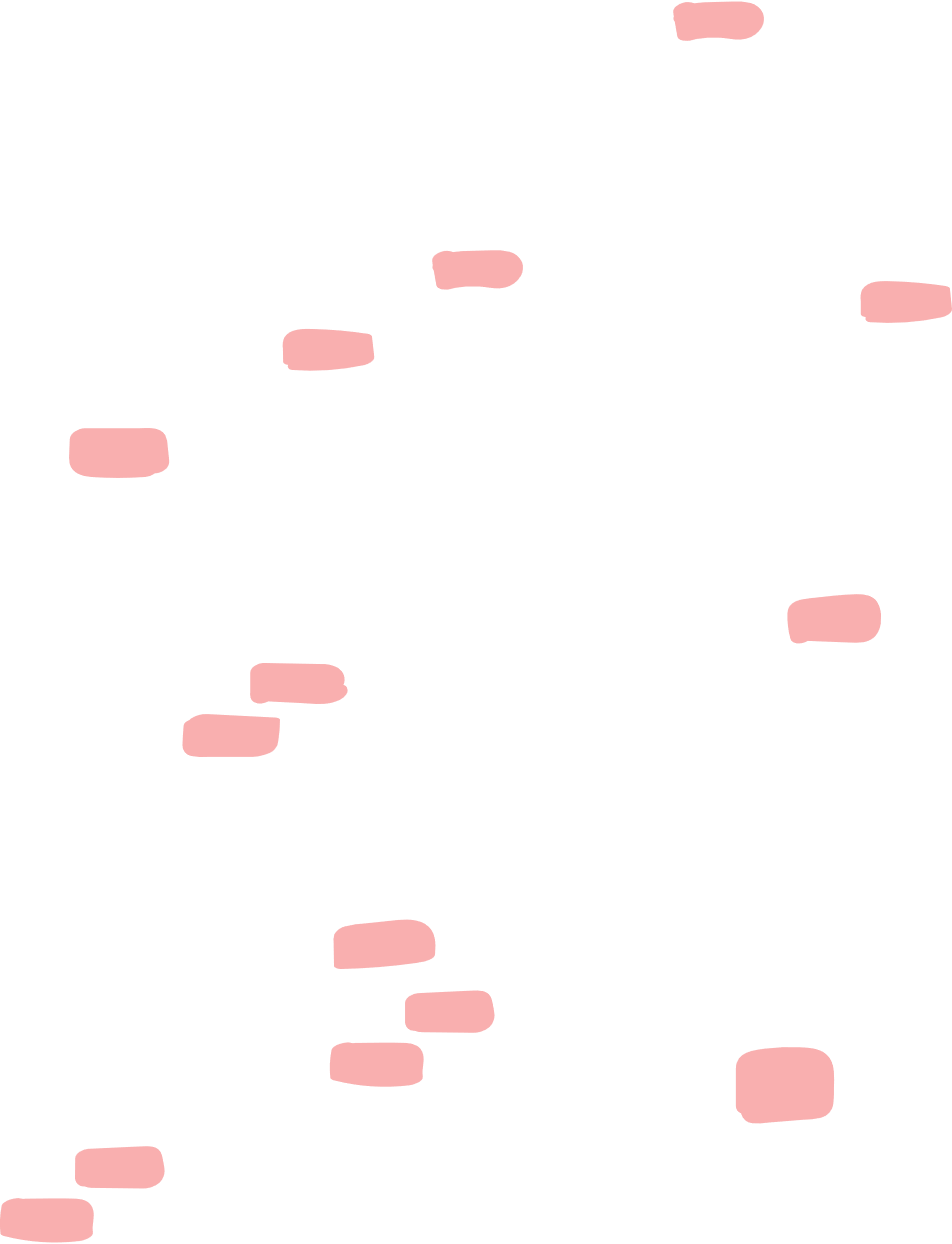 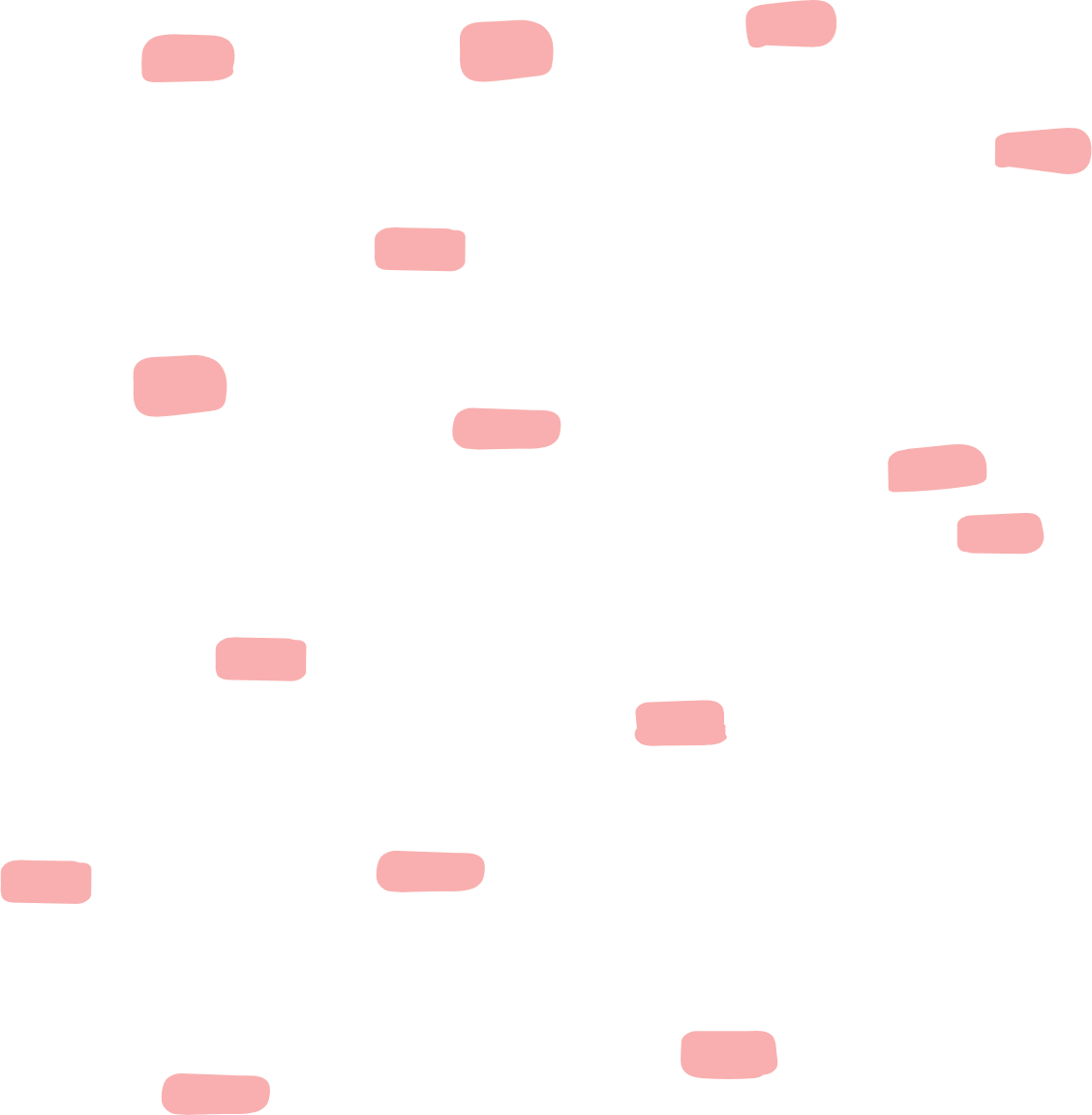 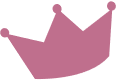 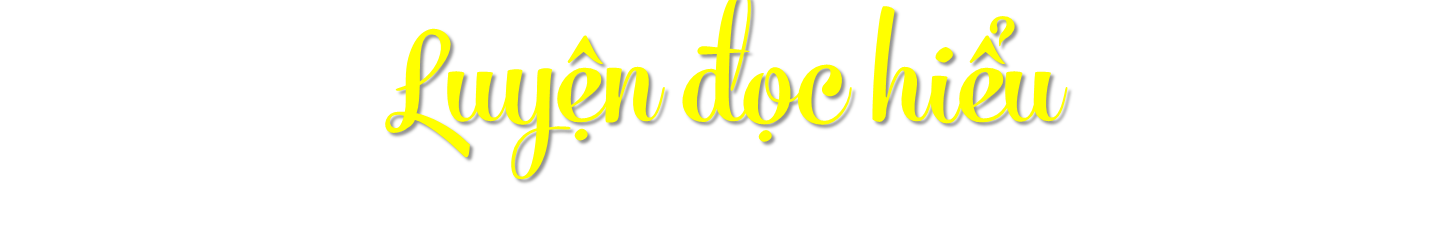 Luyện đọc hiểu
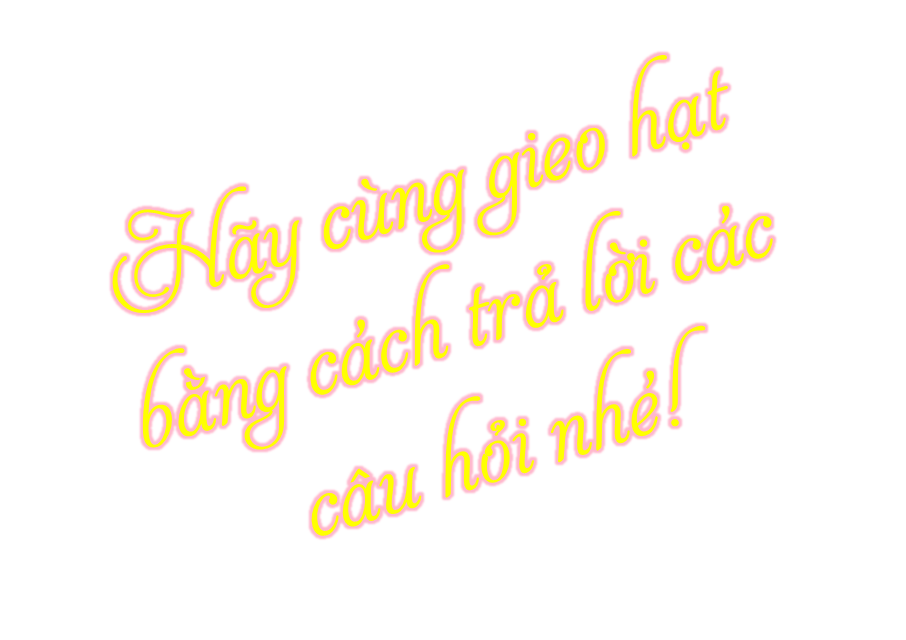 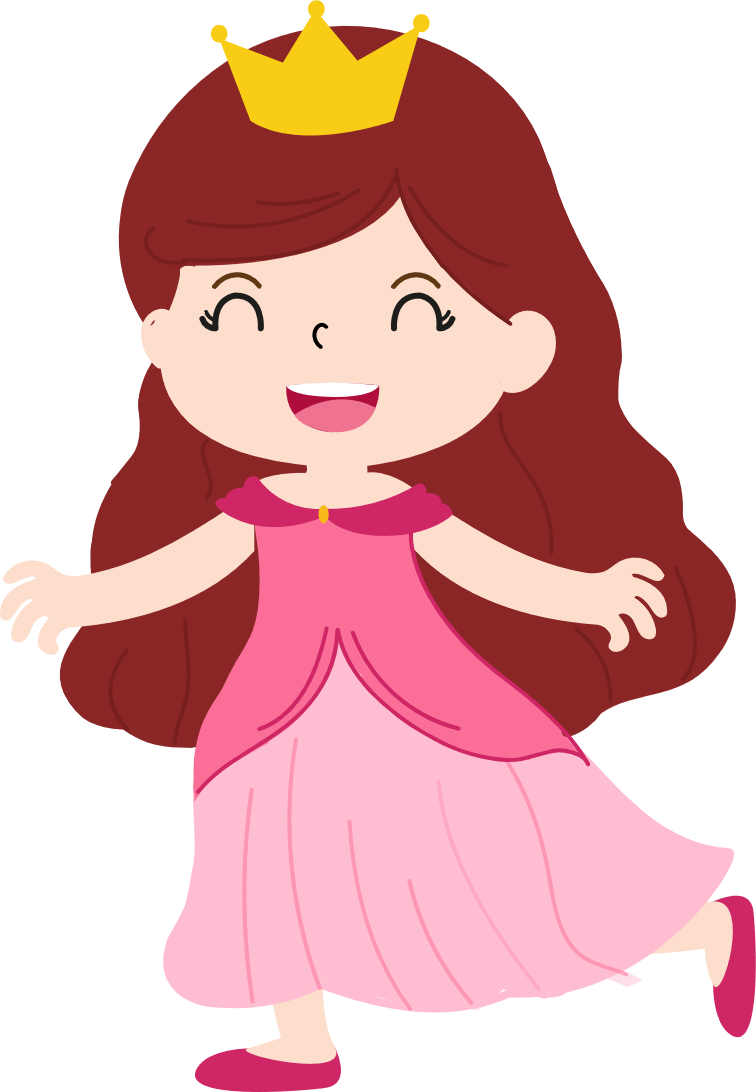 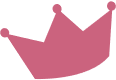 [Speaker Notes: Thiết kế: Hương Thảo – Zalo 0972.115.126. Các nick khác đều là giả mạo, ăn cắp chất xám]
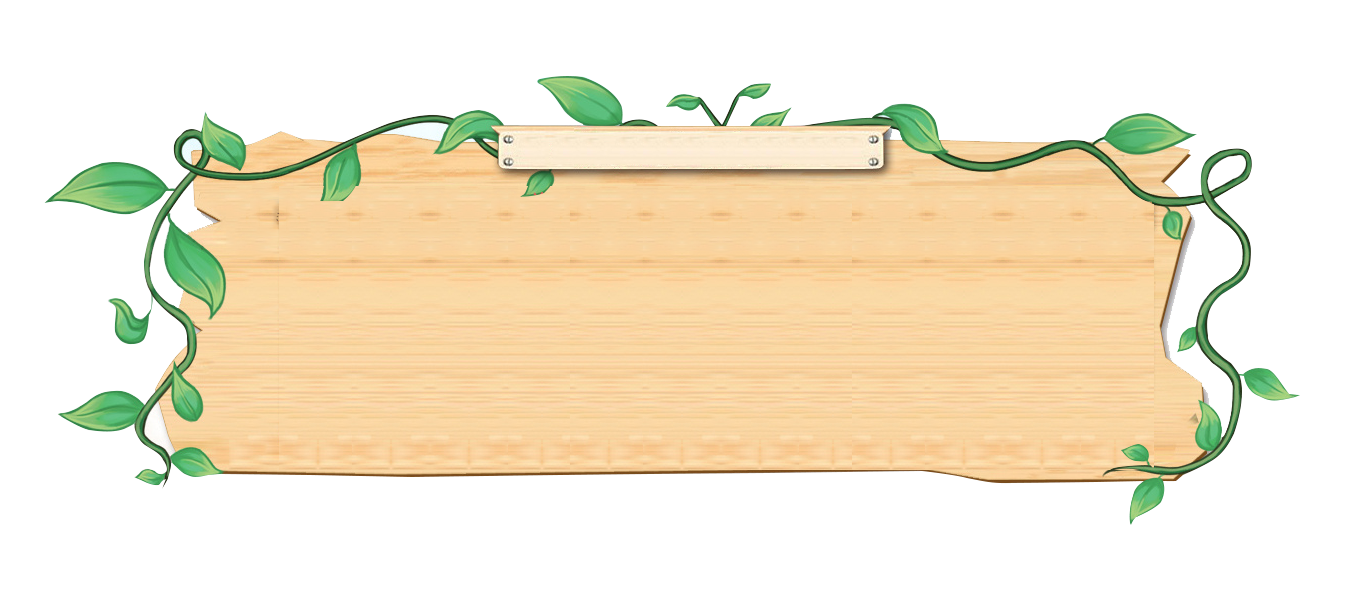 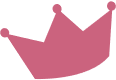 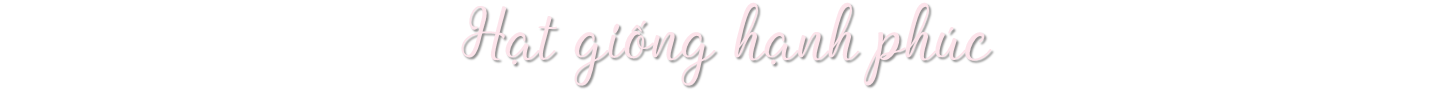 Học tiếp
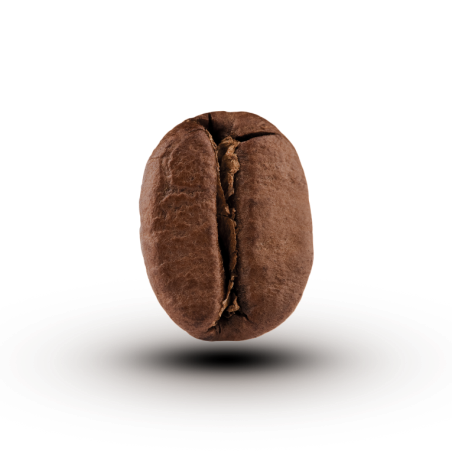 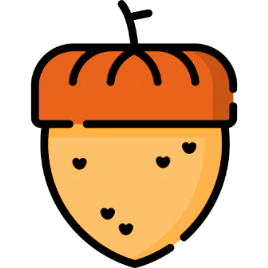 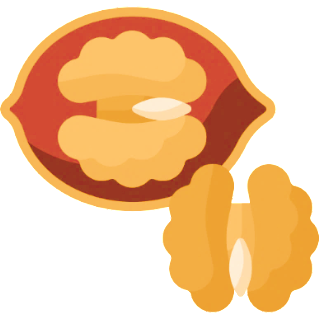 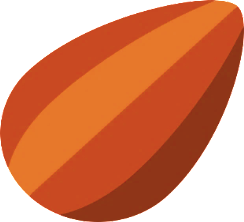 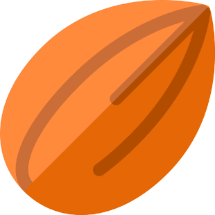 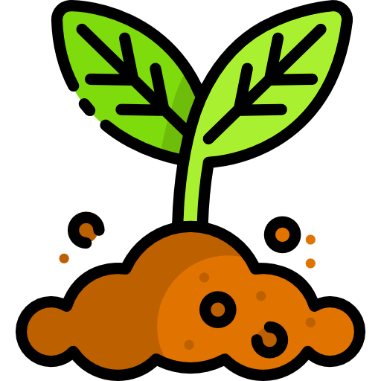 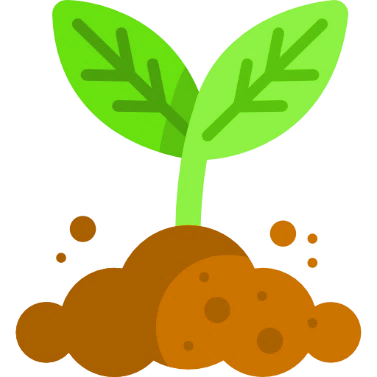 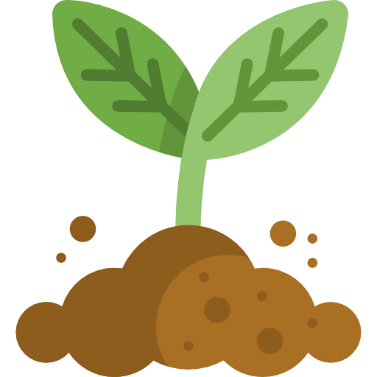 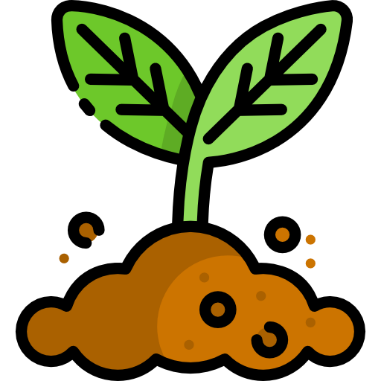 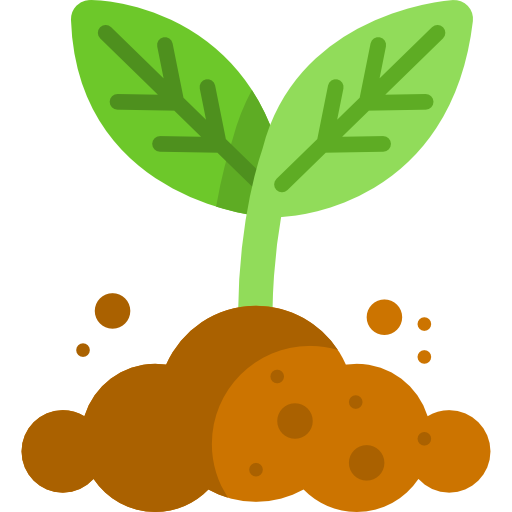 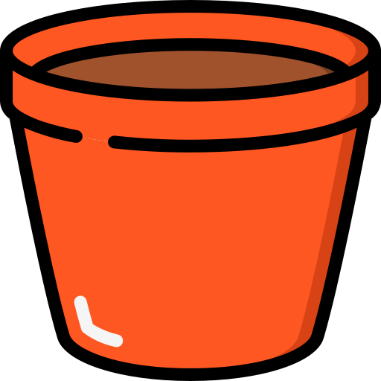 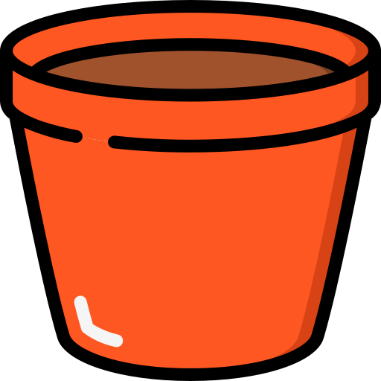 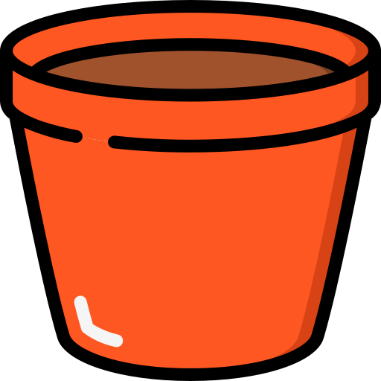 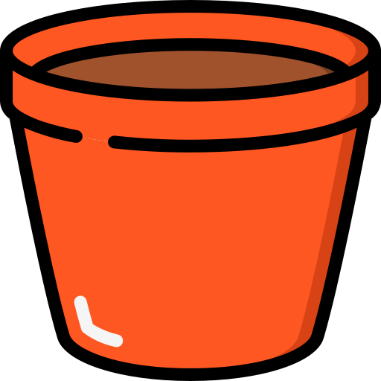 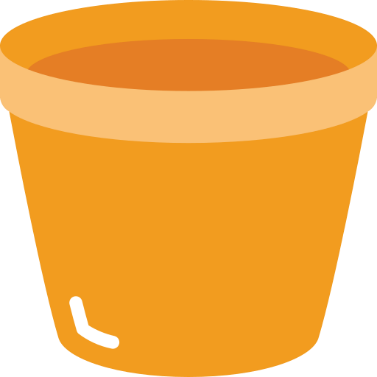 Hướng dẫn chơi: Bấm vào từng hạt mầm ra câu hỏi. Sau khi HS trả lời xong bấm vào cây non góc phải để quay về thì bấm số 1 để cây ươm. Tương tự các cây còn lại, Hết 5 câu bấm cây non góc phải đến tiếp. Đọc xong thì xóa đi ạ.
3
5
4
1
2
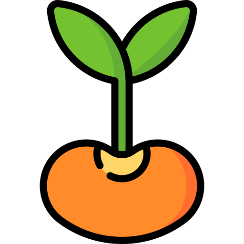 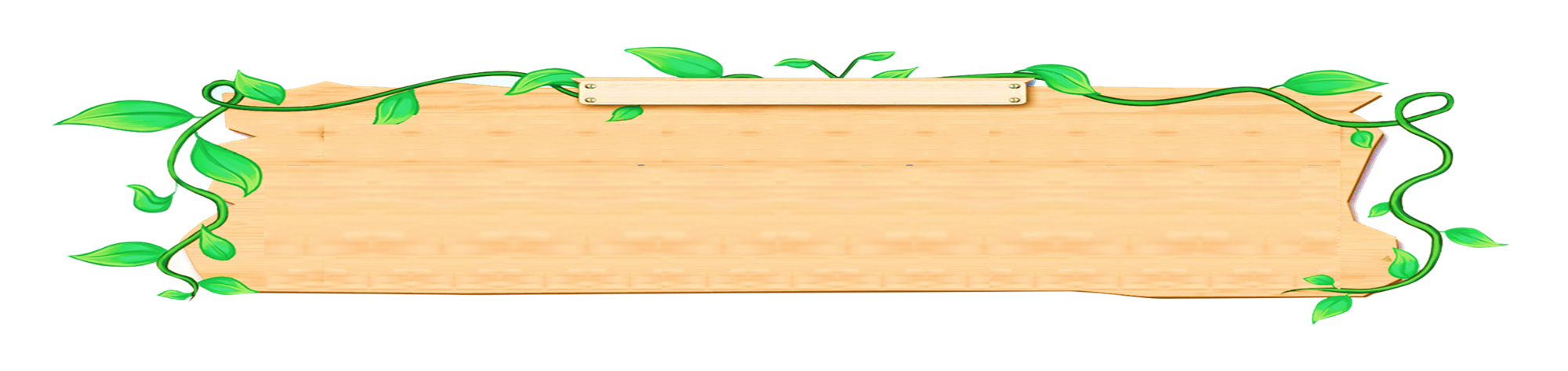 1. Tìm các câu văn thể hiện thái độ của Giét-xi đối với mỗi vai diễn được giao.
Đọc kĩ 2 đoạn đầu
VD:
Vai công chúa
– Cảm nhận được ánh mắt ngưỡng mộ của bạn bè, Giét-xi vui lắm.
-Về nhà, Giét-xi hào hứng kể cho mẹ nghe.
Vai người dẫn chuyện:
–Lời cô rất dịu dàng nhưng Giét-xi thấy buồn lắm.
– Sao không buồn khi phải nhường vai chính cho bạn!.
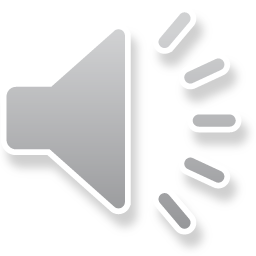 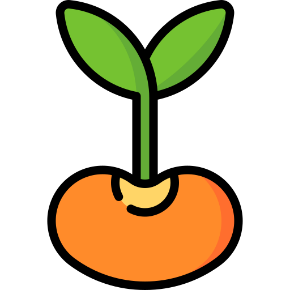 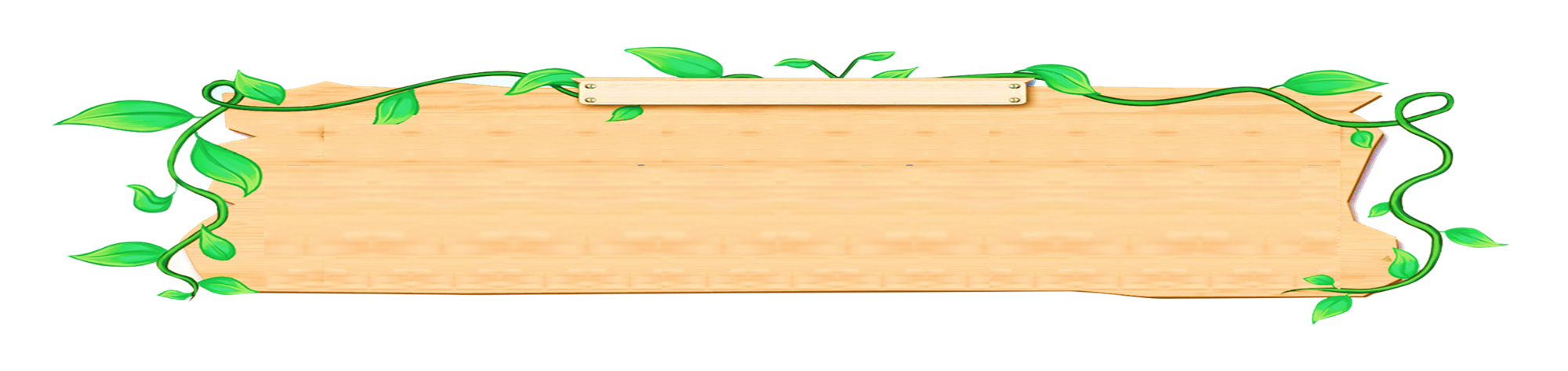 2. Vì sao Giét-xi buồn khi phải đổi sang vai người dẫn chuyện?
Đọc kĩ đoạn 2
Giét-xi buồn vì nghĩ vai công chúa mới là vai chính, vai quan trọng/ được đóng vai công chúa các bạn mới ngưỡng mộ vì công chúa rất xinh đẹp, còn vai người dẫn chuyện là vai phụ, không quan trọng…
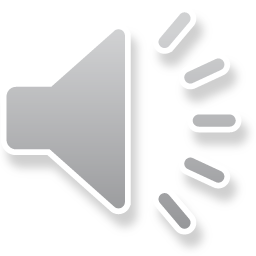 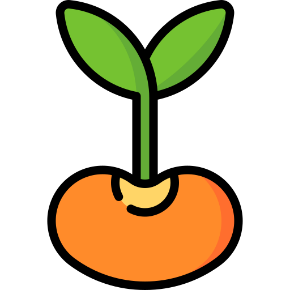 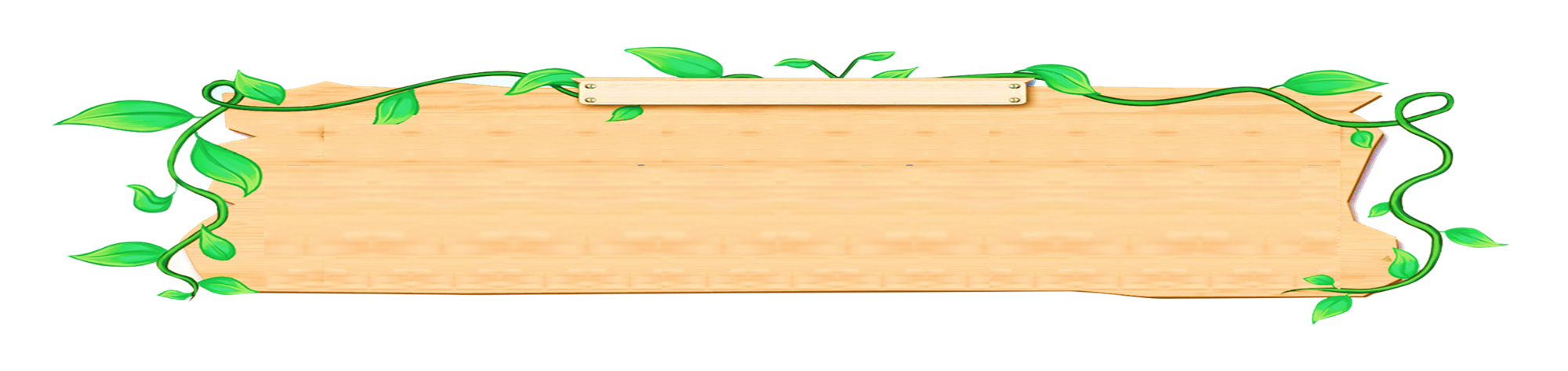 3. Theo em, mẹ rủ Giét-xi cùng nhổ có vườn để làm gì? Tìm câu trả lời đúng.
A. Mẹ muốn dạy cho Giét-xi biết cách làm cỏ vườn.
B. Mẹ muốn Giét xi biết tên các loại hoa cỏ trong vườn.
C. Mẹ muốn Giét-xi hiểu: Cũng như các loài hoa, mỗi người có vẻ đẹp và giá trị riêng.
D. Mẹ muốn Giét-xi quên đi chuyện đóng kịch.
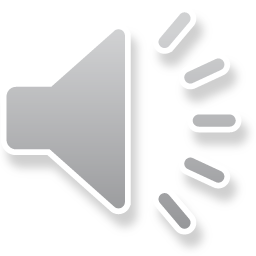 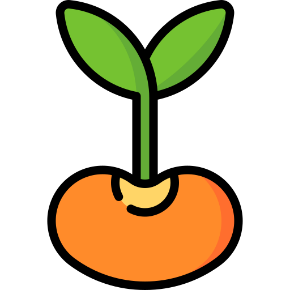 Đọc kĩ cả bài
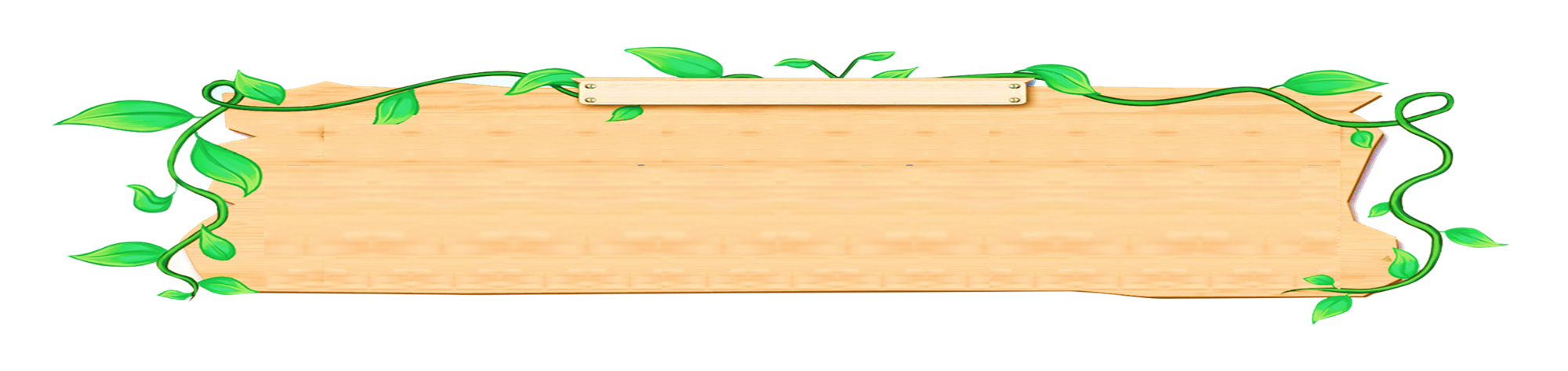 4. Đoán xem Giét-xi cảm thấy thế nào khi trò chuyện cùng mẹ.
Đọc kĩ đoạn cuối
Giét-xi hiểu vai công chúa và người dẫn chuyện trong vở kịch đều quan trọng như nhau, mỗi vai có một vai trò riêng. Con người cũng như những loài hoa, mỗi người có một vẻ đẹp và giá trị riêng. (Người đóng vai công chúa thể hiện lời nói, hành động của công chúa. Còn người đóng vai người dẫn chuyện có vai trò thông báo thông tin về thời gian, không gian, địa điểm, thậm chí cả về hoàn cảnh sống của nhân vật, kể về những gì đã xảy ra trong quá khứ hoặc ở bên ngoài sân khấu mà khán giả không trực tiếp nhìn thấy,...). Giét-xi sẽ cảm thấy không buồn nữa...
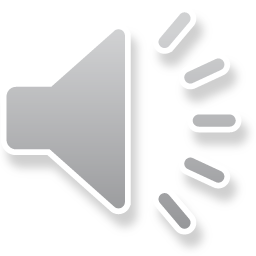 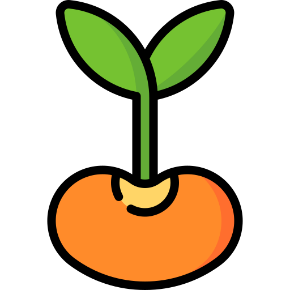 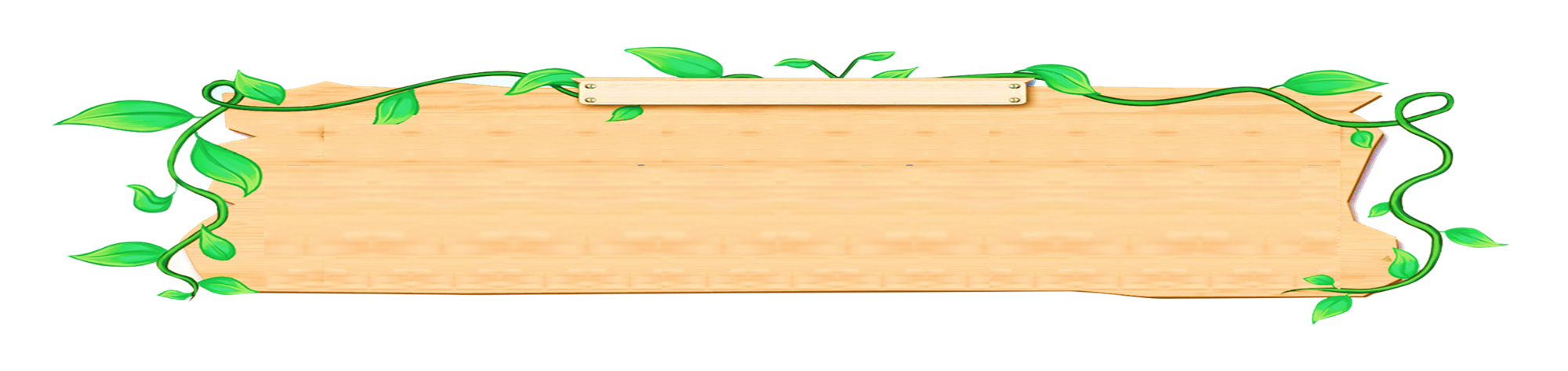 5. Em học được điều gì từ câu chuyện trên?
Đọc kĩ câu chuyện
Qua câu chuyện, em học được vai diễn nào cũng quan trọng và góp phần làm nên thành công cho vở kịch, vì mỗi vai có một vai trò riêng. Em học được bài học phải ý thức được và biết trân trọng giá trị của mình vì mỗi người đều có vẻ đẹp và những điều đáng quý,...
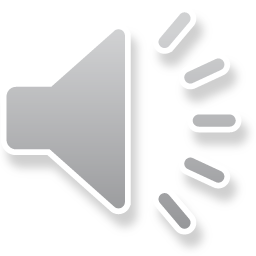 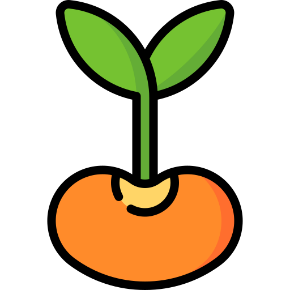 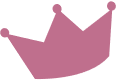 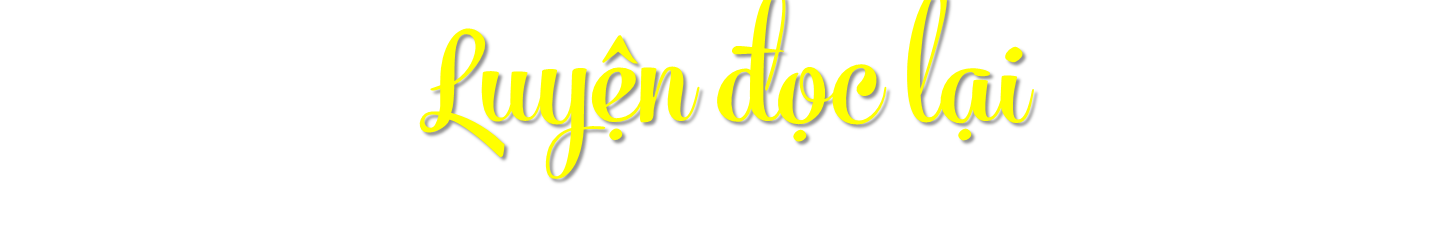 Luyện đọc lại
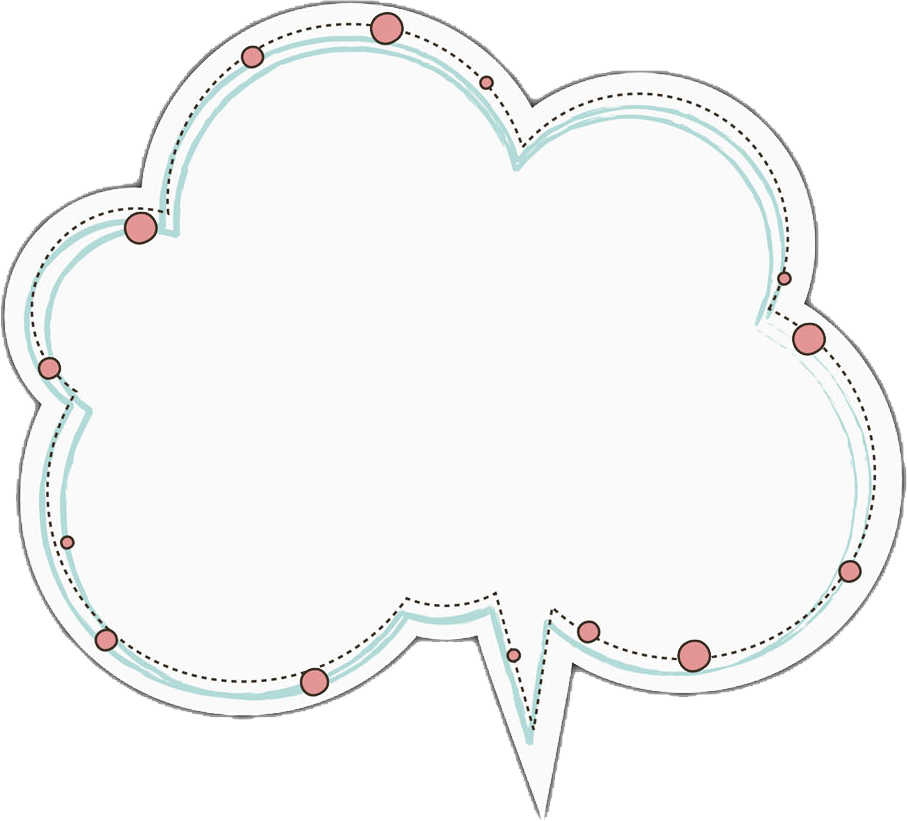 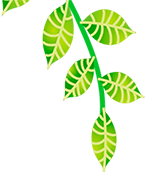 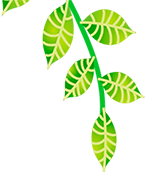 Đọc diễn cảm cả bài, nhấn giọng ở những từ ngữ thể hiện tâm trạng , cảm xúc của nhân vật trong câu chuyện
Em sẽ đọc 
câu chuyện với giọng đọc 
như thế nào?
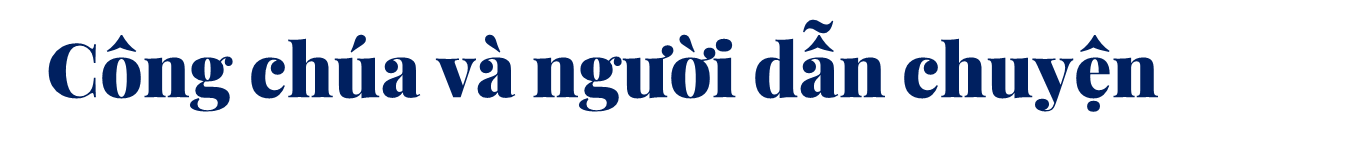 Sau bữa ăn trưa, cô giáo thông báo Giét-xi được chọn đóng vai công chúa trong vở kịch sắp tới. Cảm nhận được ánh mắt ngưỡng mộ của bạn b, Giét-xi vui lắm.
Về nhà, Giét-xi hào hứng kể cho mẹ nghe. Cả tuần ấy, tối nào mẹ cũng tập lời thoại cùng Giét-xi. Giét-xi siêng năng luyện tập và nhớ lời thoại rất nhanh. Nhưng khi lên sân khấu diễn thử, mọi lời thoại trong đầu Giét-xi đều bay đi đâu hết. Cuối cùng, cô giáo đành nói:
- Giét-xi à, cô đã bổ sung vai dẫn chuyện cho vở kịch. Cô nghĩ vai đó hợp với em hơn. Em có đồng ý đổi vai không?
   Lời cô rất dịu dàng nhưng Giét-xi thấy buồn lắm. Sao không buồn khi phải nhường vai chính cho bạn!
   Thấy Giét-xi buồn, mẹ thủ thỉ:
   - Hôm nay, mẹ con mình cùng nhau nhổ cỏ vườn nhà nhé.
   Khu vườn vào xuân, những cây hồng leo khoác tấm áo xanh mới.
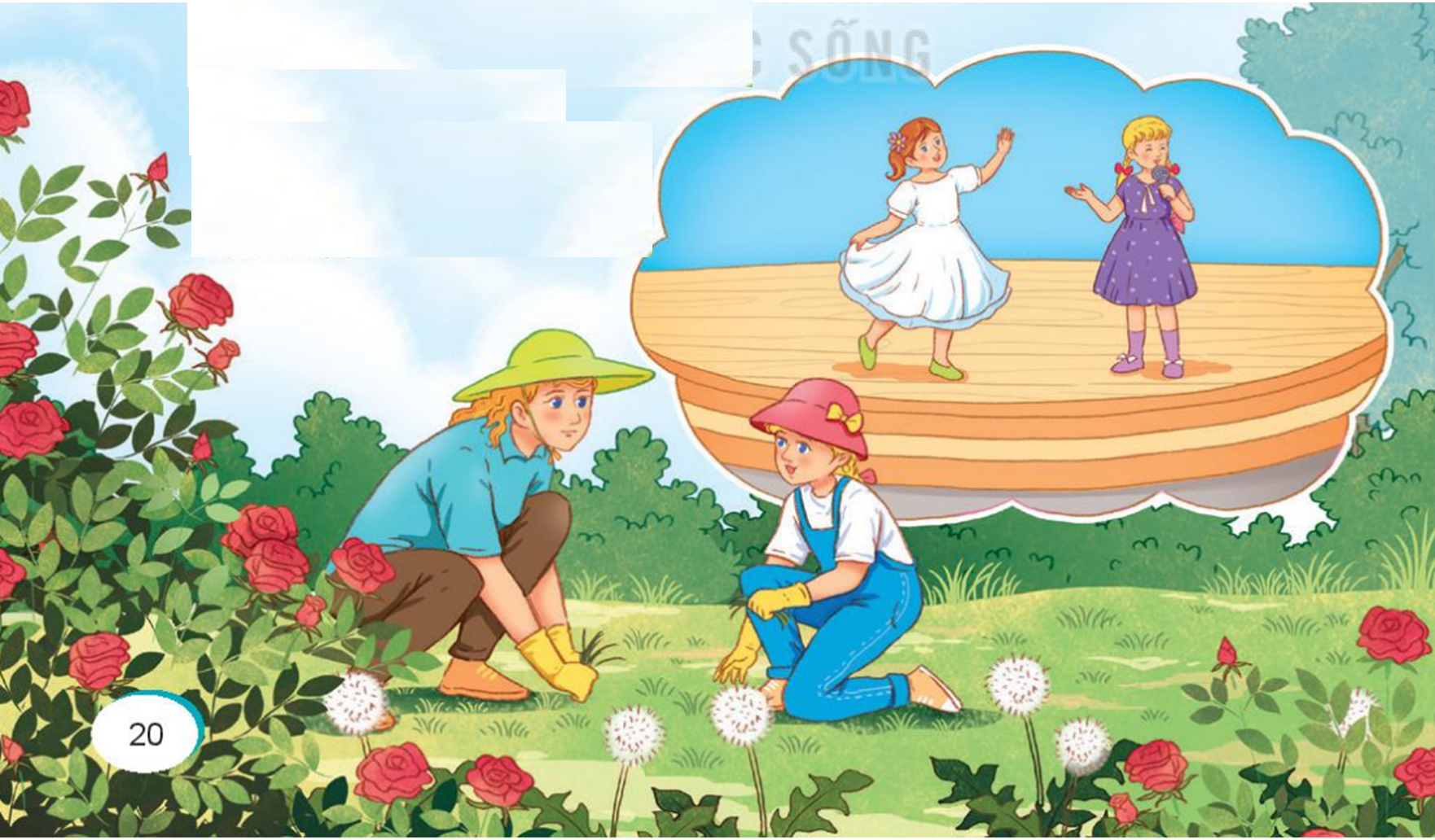 – Mẹ con mình sẽ nhổ hết cỏ và hoa dại ở đây. Từ giờ, vườn nhà ta chỉ có hoa hồng thôi. – Vừa nói, mẹ vừa chạm tay vào khóm bồ công anh.
   – Đừng, mẹ! Con thích hoa bồ công anh. Loài hoa nào cũng đẹp, kể cả bồ công anh. – Giét-xi nói.
   Mẹ mỉm cười:
   – Đúng rồi, mỗi loài hoa có một vẻ đẹp riêng con ạ. Con người cũng vậy. Không phải ai cũng thành công chúa, nhưng điều đó không có gì đáng xấu hổ.
   Giét-xi đoán mẹ đã biết chuyện thay vai diễn của mình. Mẹ dịu dàng nói:
   – Con gái bé nhỏ của mẹ, con có giọng đọc truyền cảm, rất hợp với vai người dẫn chuyện. Nếu thiếu người dẫn chuyện, vở kịch cũng khó mà thành công được con ạ. 
 (Du-nan biên soạn, Hòa Vân dịch)
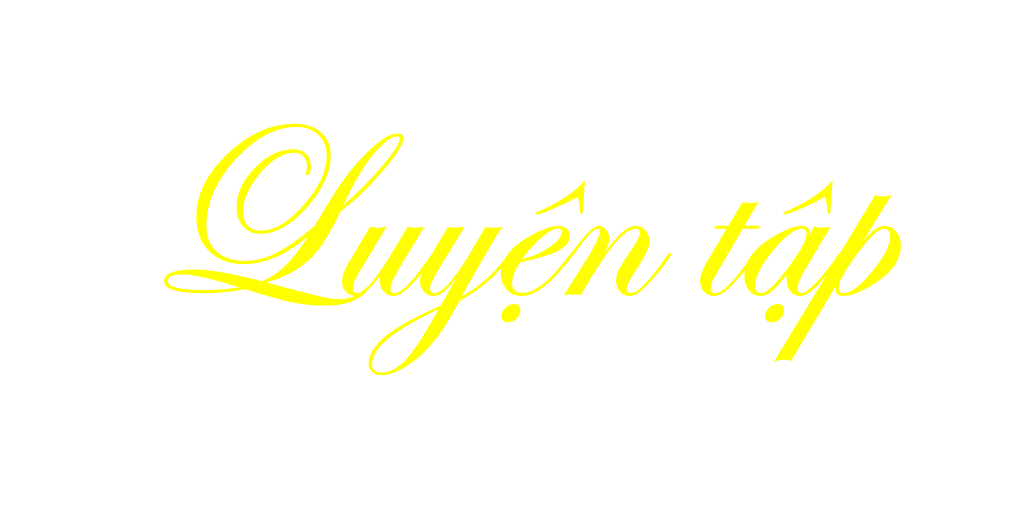 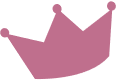 Luyện đọc thành tiếng
1. Tìm các danh từ chỉ người trong bài đọc Công chúa và người dẫn chuyện.
mẹ
Công chúa
Giét-xi
cô giáo
người dẫn chuyện
….
bạn bè
[Speaker Notes: Thiết kế: Hương Thảo – Zalo 0972.115.126. Các nick khác đều là giả mạo, ăn cắp chất xám]
2. Viết 2 – 3 câu nêu nhận xét về một nhân vật em yêu thích trong câu chuyện trên.
Mẫu: Trong câu chuyện Công chúa và người dẫn chuyện, em thích nhất là nhân vật mẹ của Giét-xi. Mẹ của cô bé là một người rất điềm đạm, nhân hậu và luôn quan tâm chăm sóc con gái. Khi con gái gặp khó khăn, mẹ vẫn luôn ở bên chia sẻ cùng cô bé.
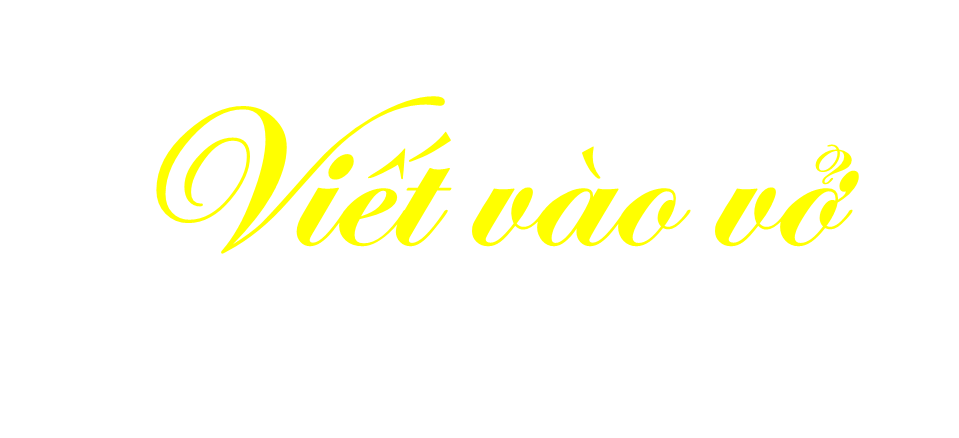 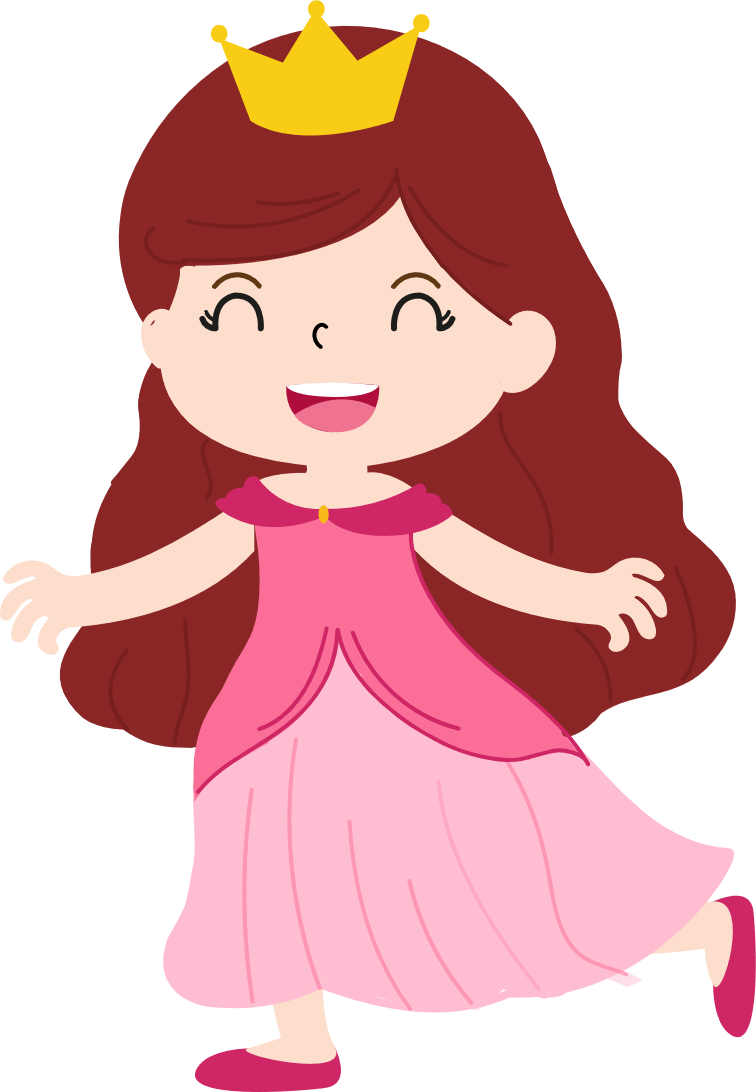 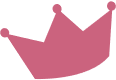 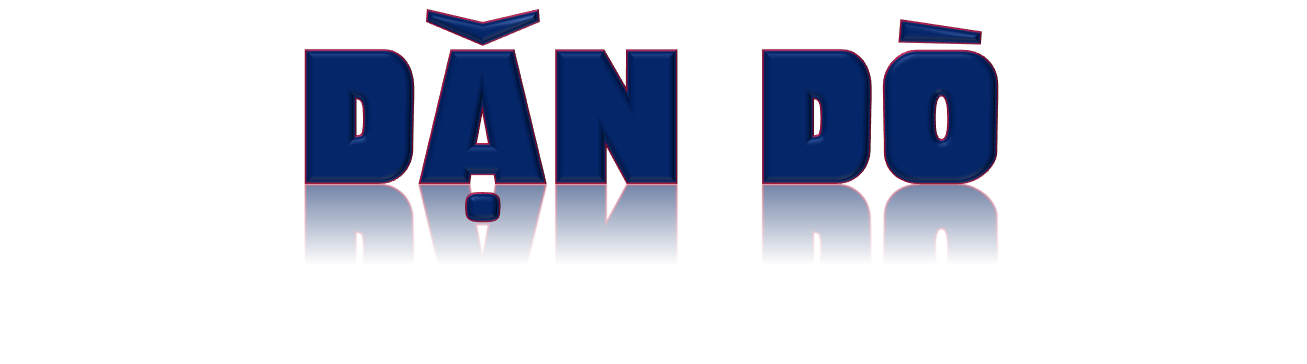 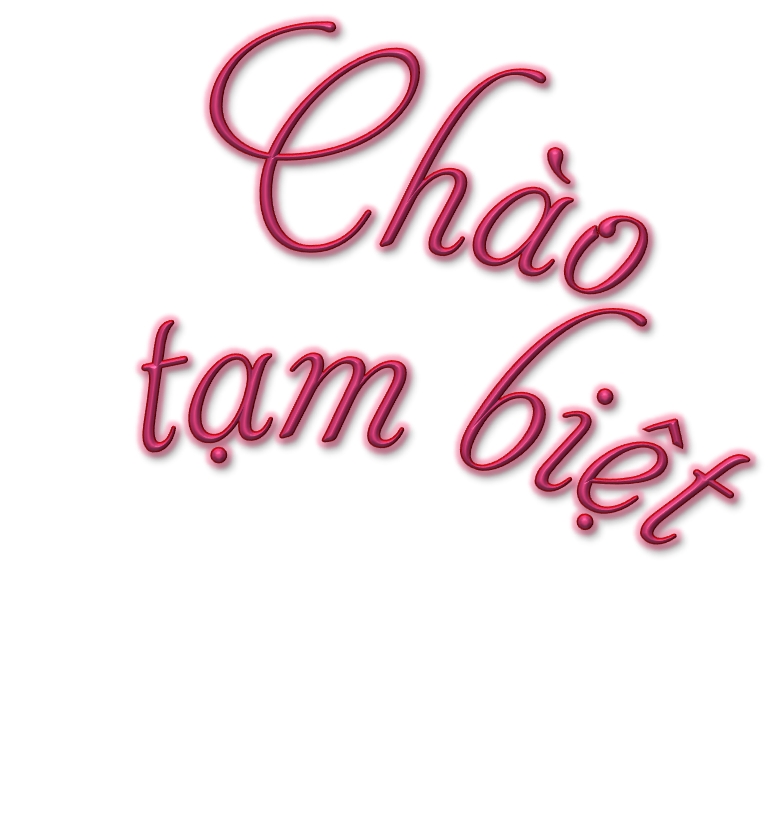 [Speaker Notes: Thiết kế: Hương Thảo – Zalo 0972.115.126. Các nick khác đều là giả mạo, ăn cắp chất xám]